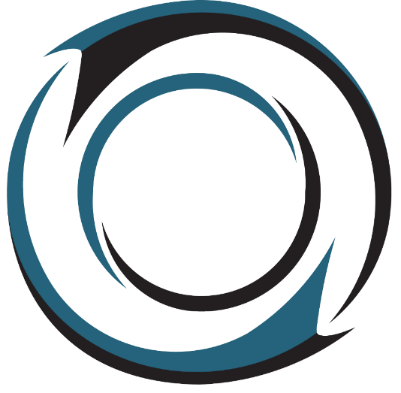 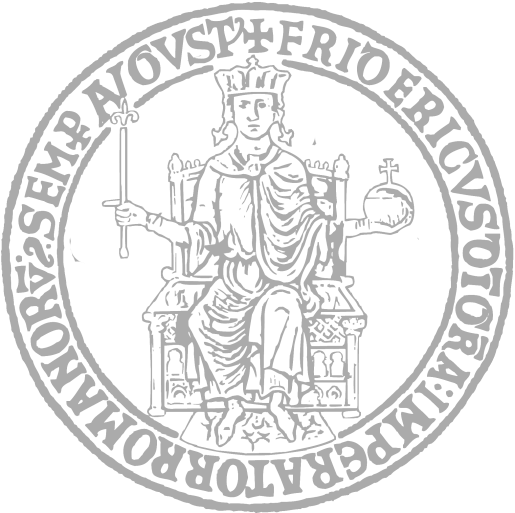 LA DIGITAL TRANSFORMATION NELLA MOBILITA'
DALLA RICERCA NEL MOTORSPORT 
ALLA GUIDA INTERCONNESSA ED AUTONOMA

Eng. Flavio Farroni, PhD
Assistant Professor at University of Naples “Federico II”
MegaRide CEO and co-founder
CAMPANIA DIGITAL SUMMIT - 26.09.2019 - Polo Universitario San Giovanni a Teduccio, Napoli
IS DIGITAL MOBILITY 
HERE WITH US ?
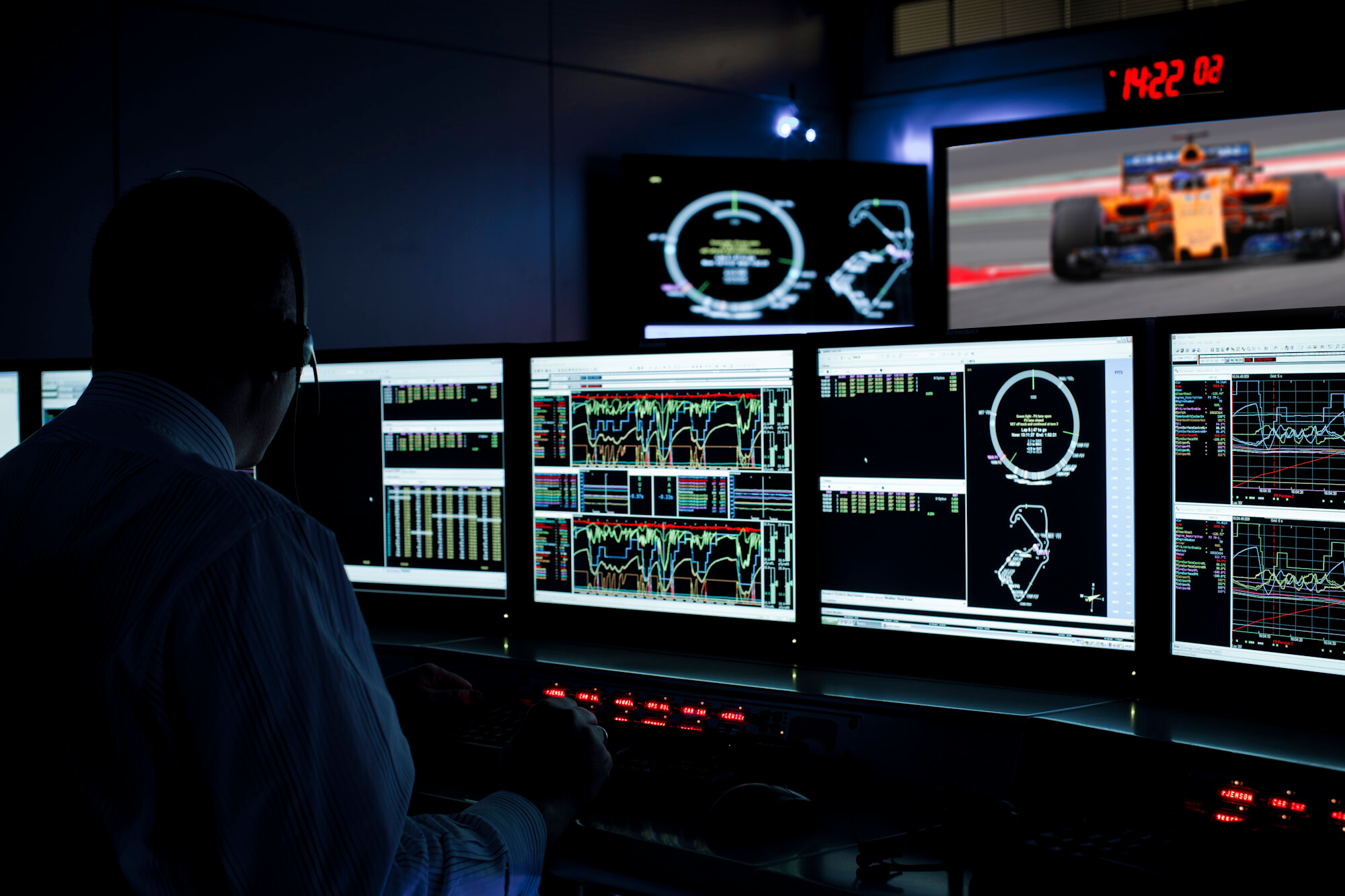 [Speaker Notes: Good afternoon everybody, thank you for being here
I’m going to illustrate a small part of the activities recently developed by our research group in the field of real-time simulations and physical tire modelling]
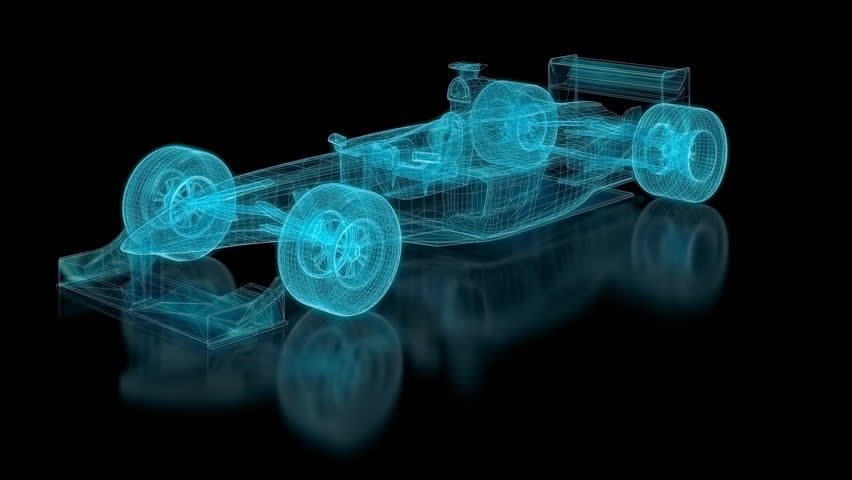 300
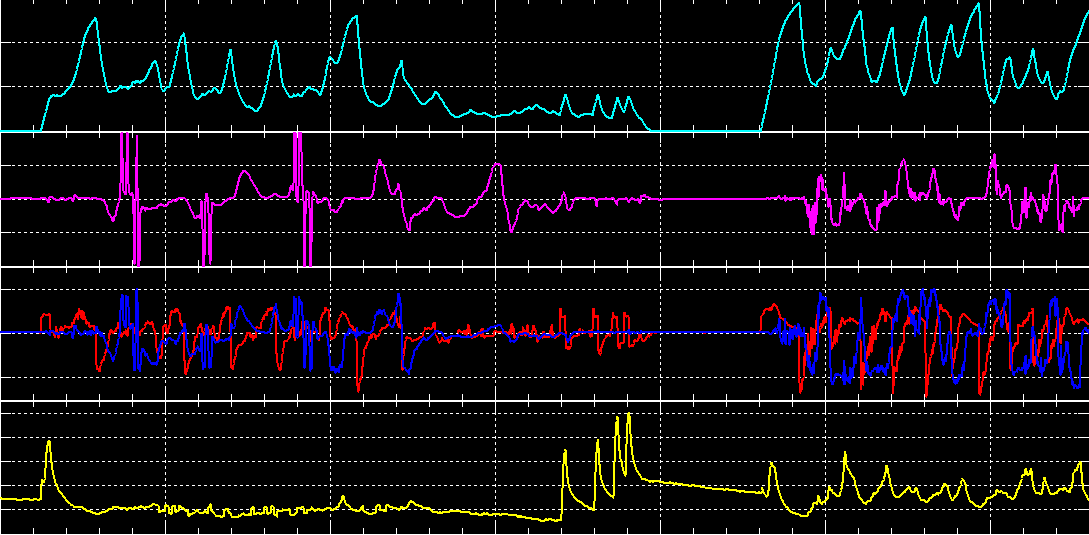 vehicle: Formula 1
200
SPEED [KM/H]
100
+200
+100
STEER [°]
-100
-200
+2
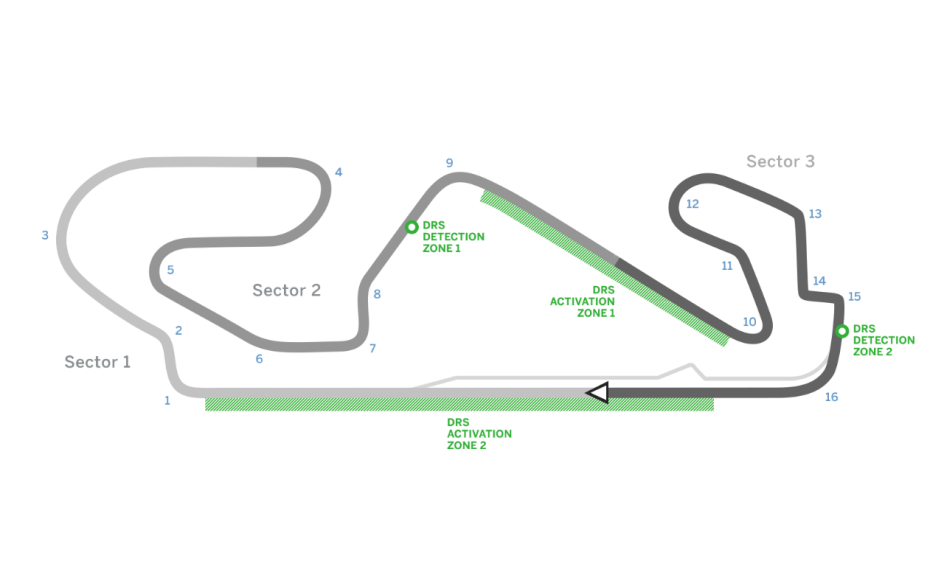 track: Catalunya (Barcelona)
ACC_X ACC_Y [G]
-2
160
TIRE
TEMPERATURE [°C]
target: telemetry analysis
120
80
* rear tire
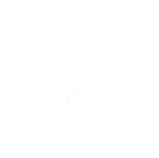 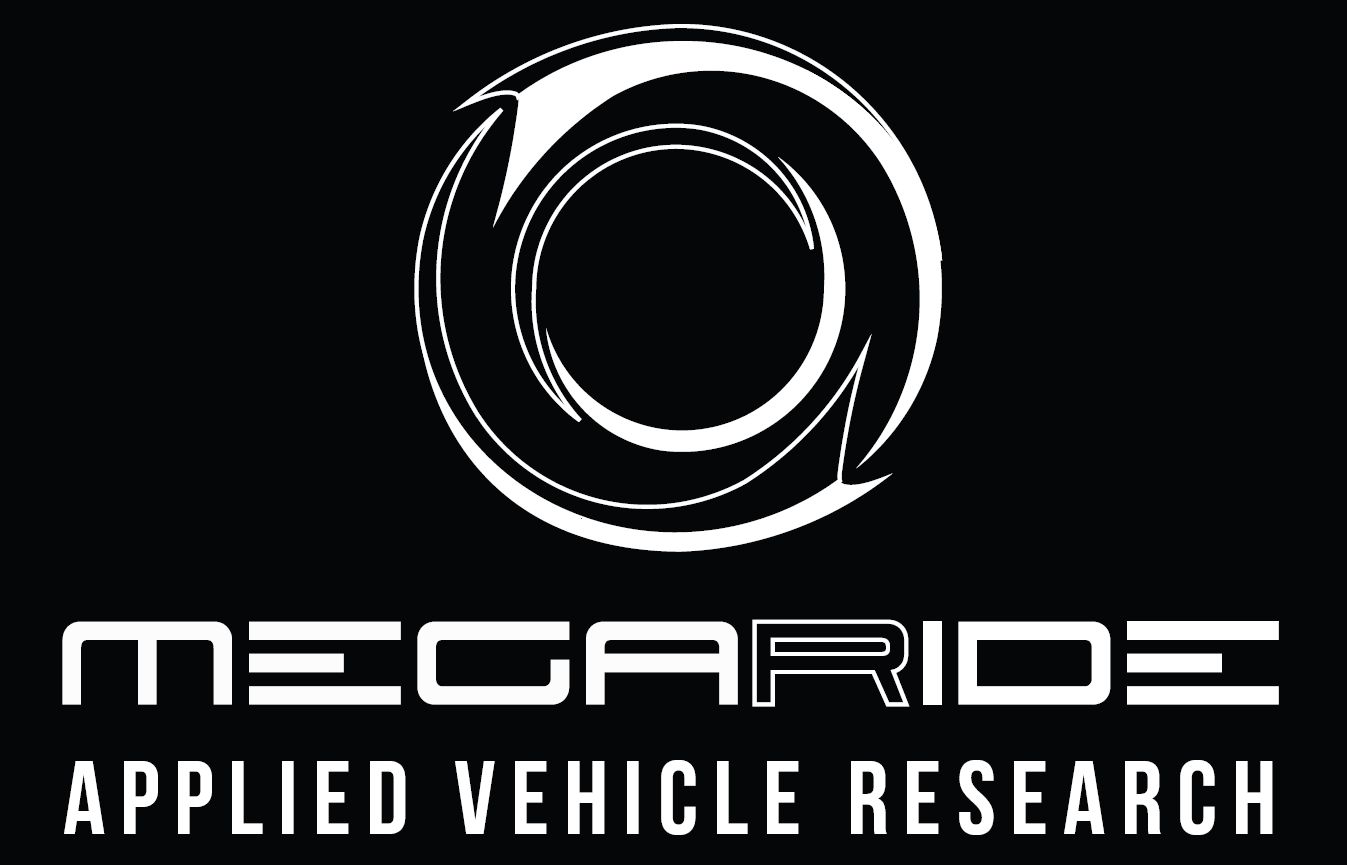 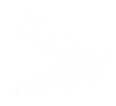 WARM-UP LAP
300
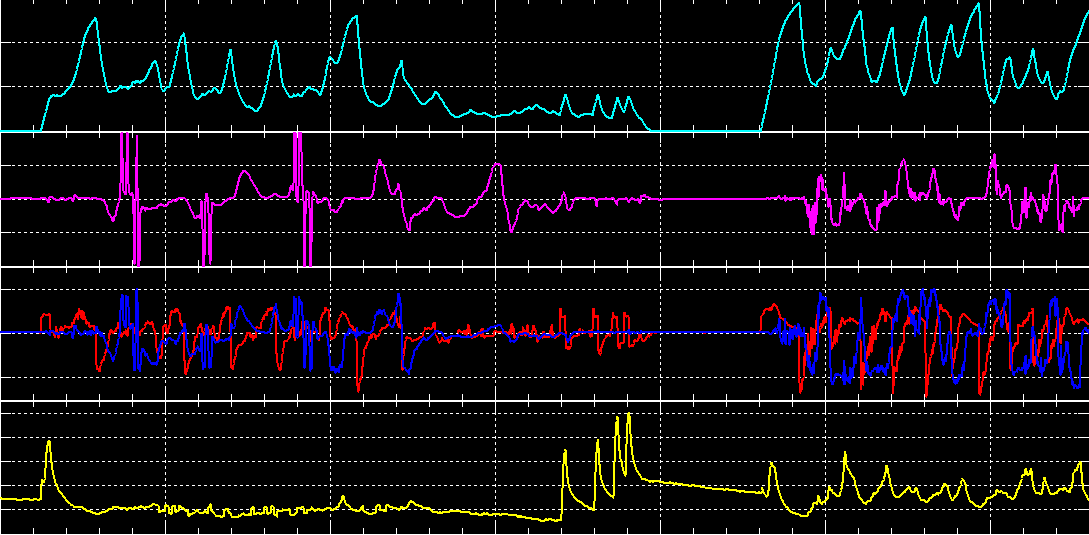 200
SPEED [KM/H]
100
+200
+100
STEER [°]
-100
-200
+2
ACC_X ACC_Y [G]
-2
160
TIRE
TEMPERATURE [°C]
120
80
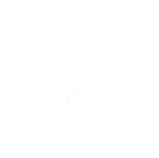 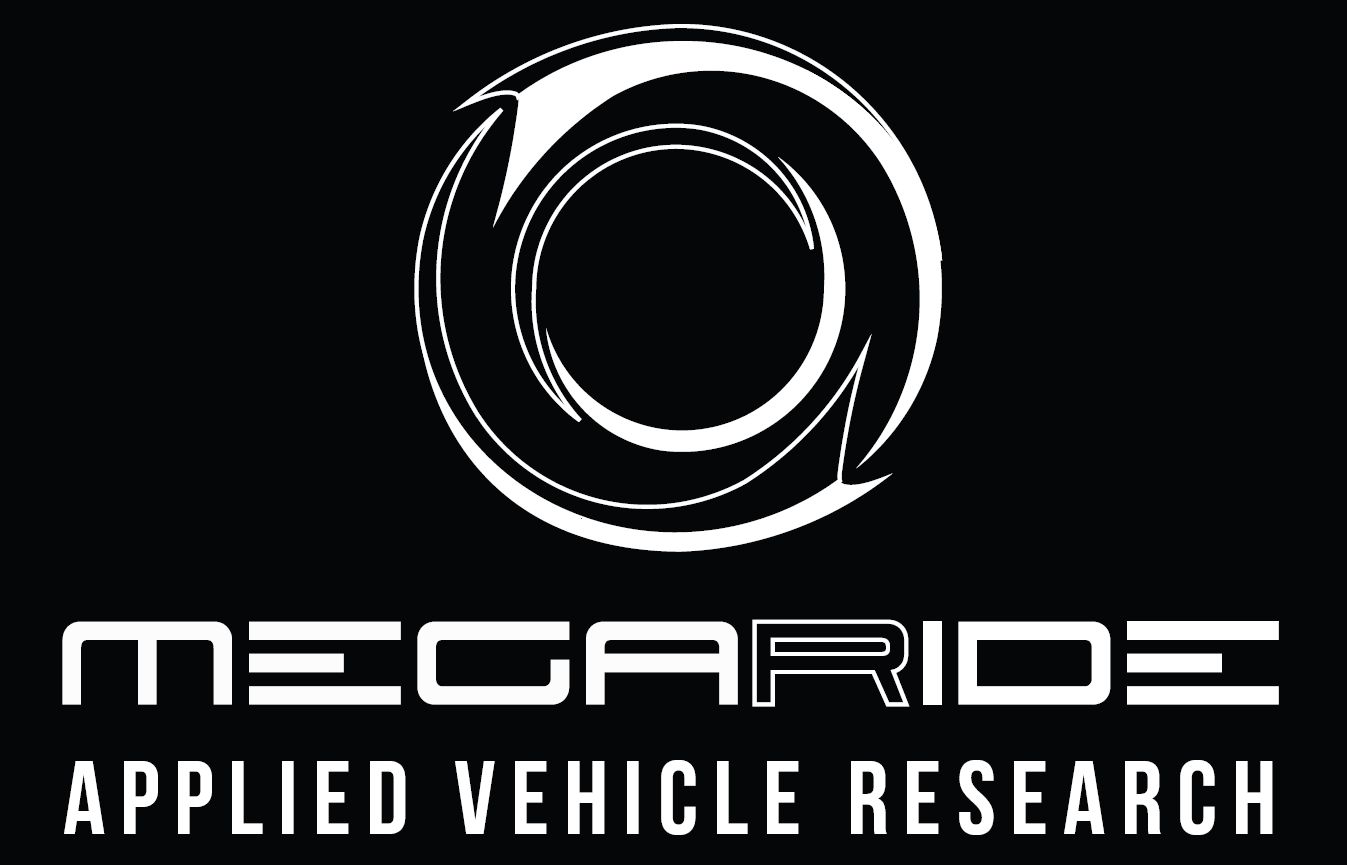 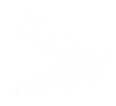 WARM-UP LAP
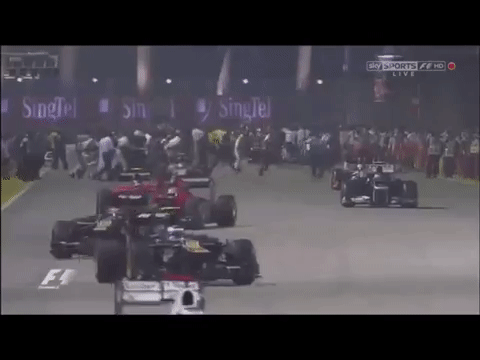 300
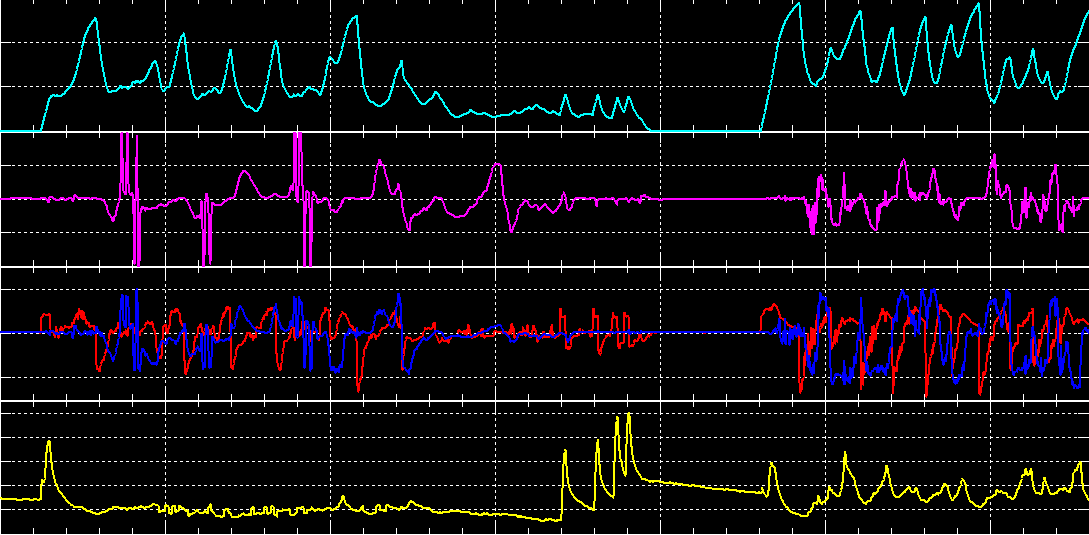 200
SPEED [KM/H]
100
+200
+100
STEER [°]
-100
-200
+2
ACC_X ACC_Y [G]
-2
160
TIRE
TEMPERATURE [°C]
120
80
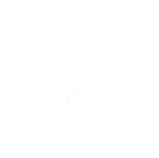 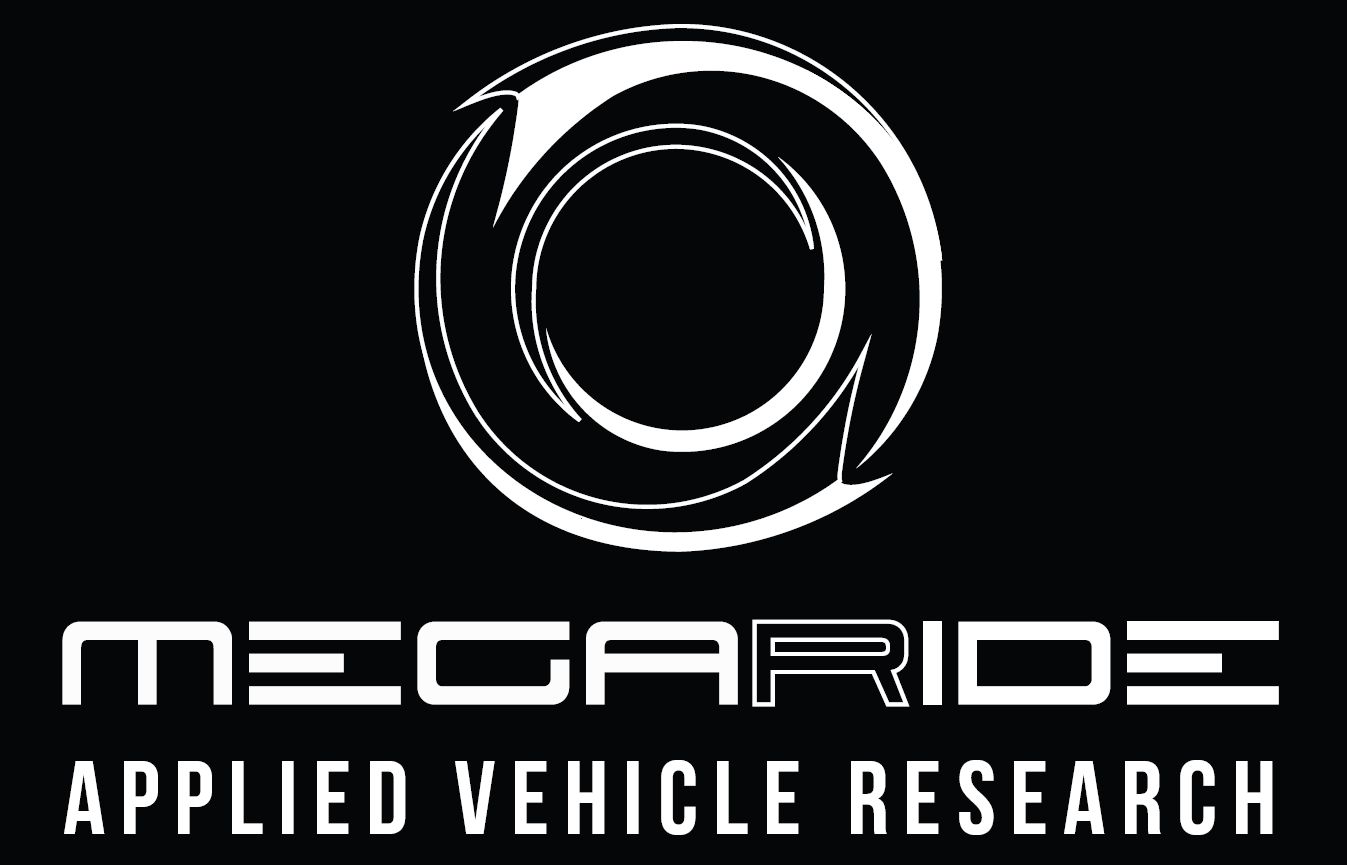 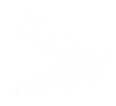 WARM-UP LAP
300
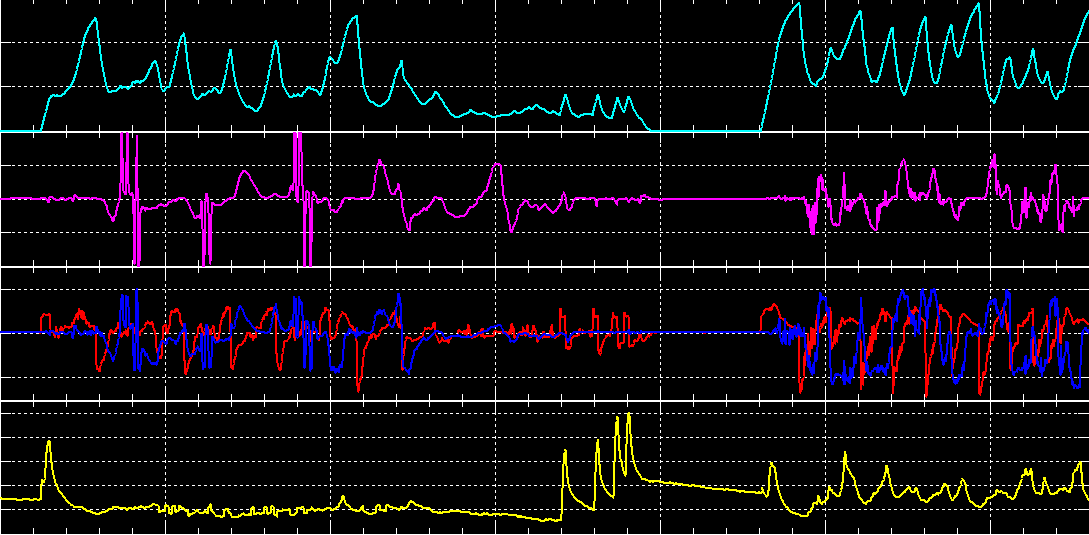 200
SPEED [KM/H]
100
+200
+100
STEER [°]
-100
-200
+2
ACC_X ACC_Y [G]
-2
160
TIRE
TEMPERATURE [°C]
120
80
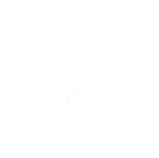 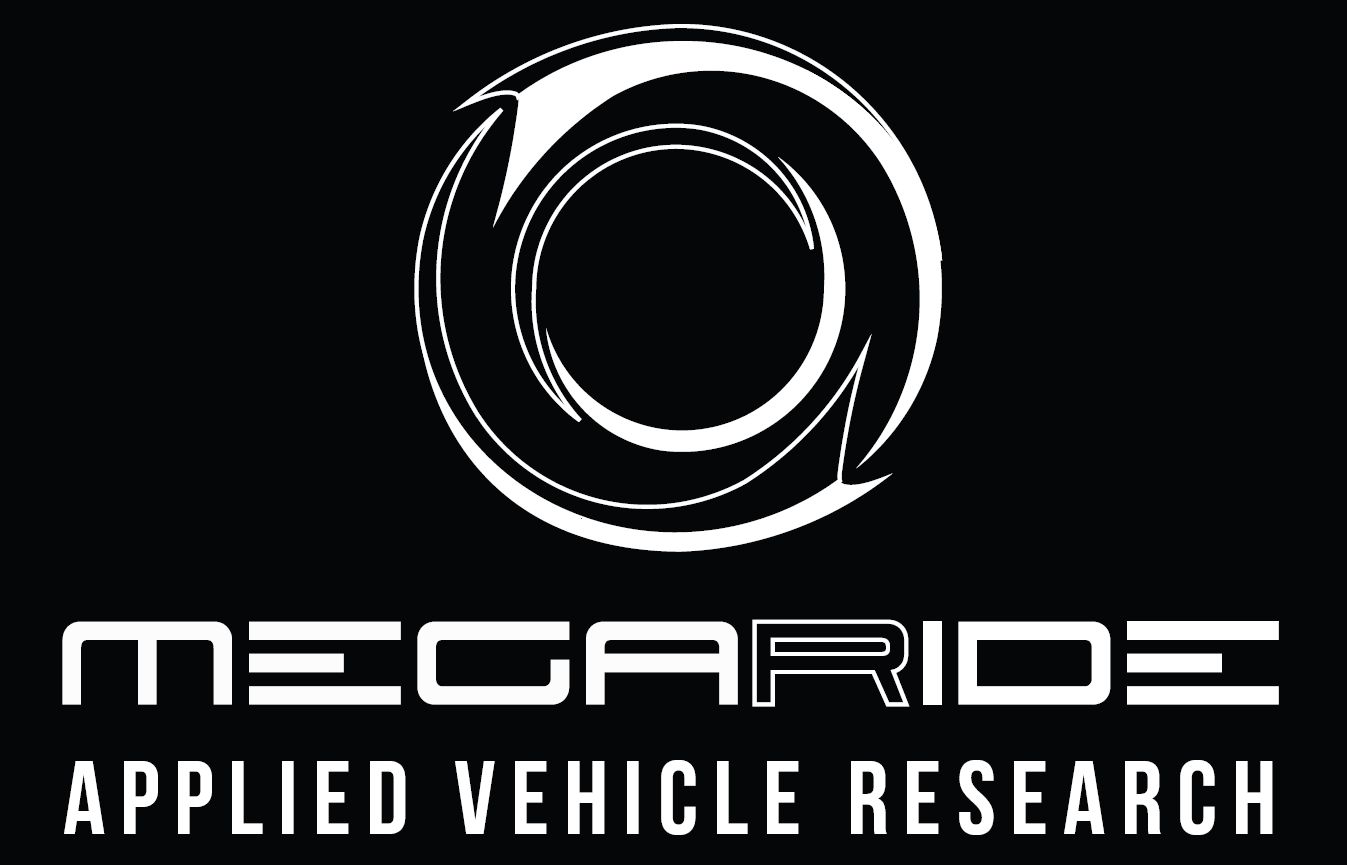 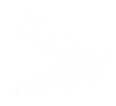 WARM-UP LAP
300
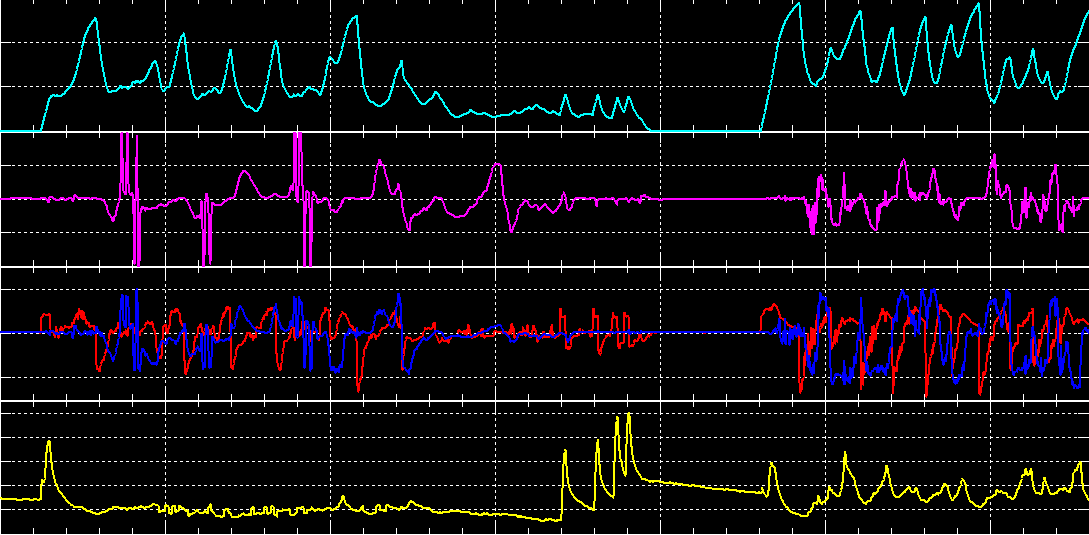 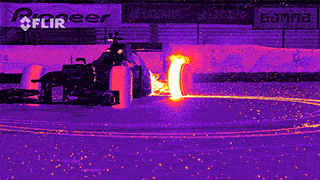 200
SPEED [KM/H]
100
+200
+100
STEER [°]
-100
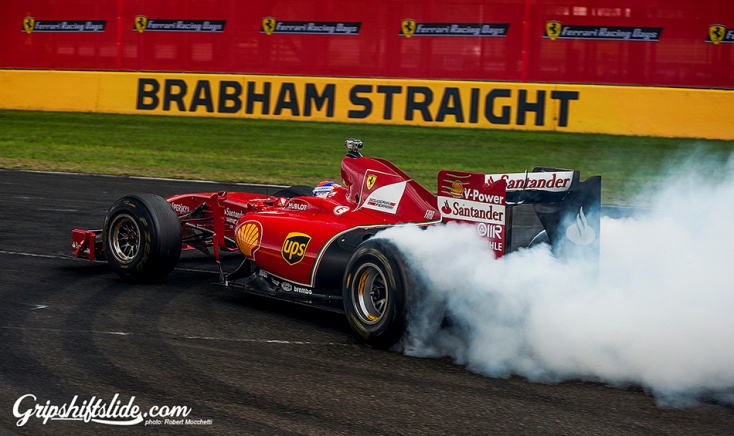 -200
+2
ACC_X ACC_Y [G]
-2
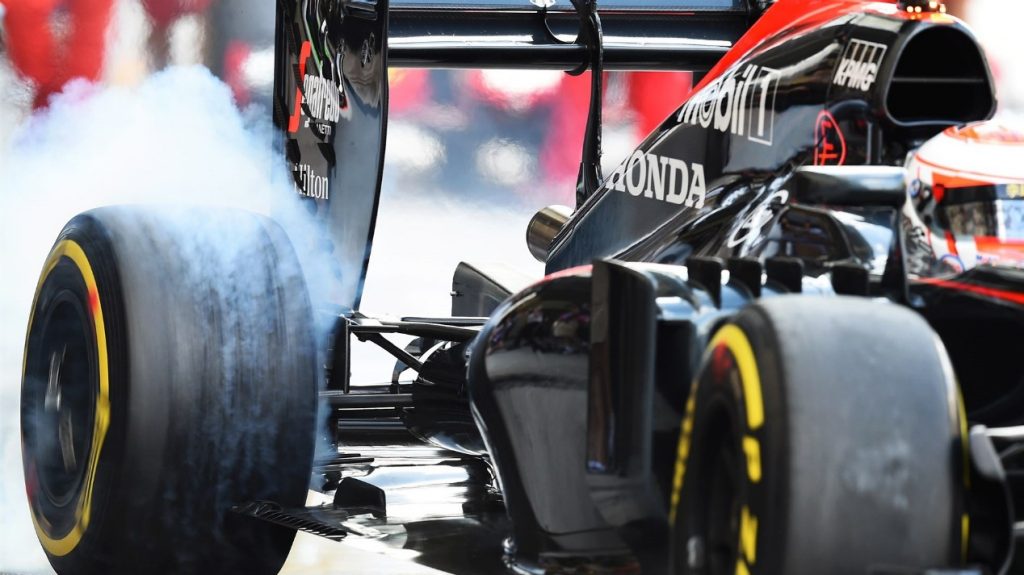 160
TIRE
TEMPERATURE [°C]
120
80
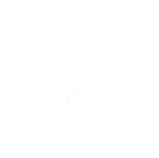 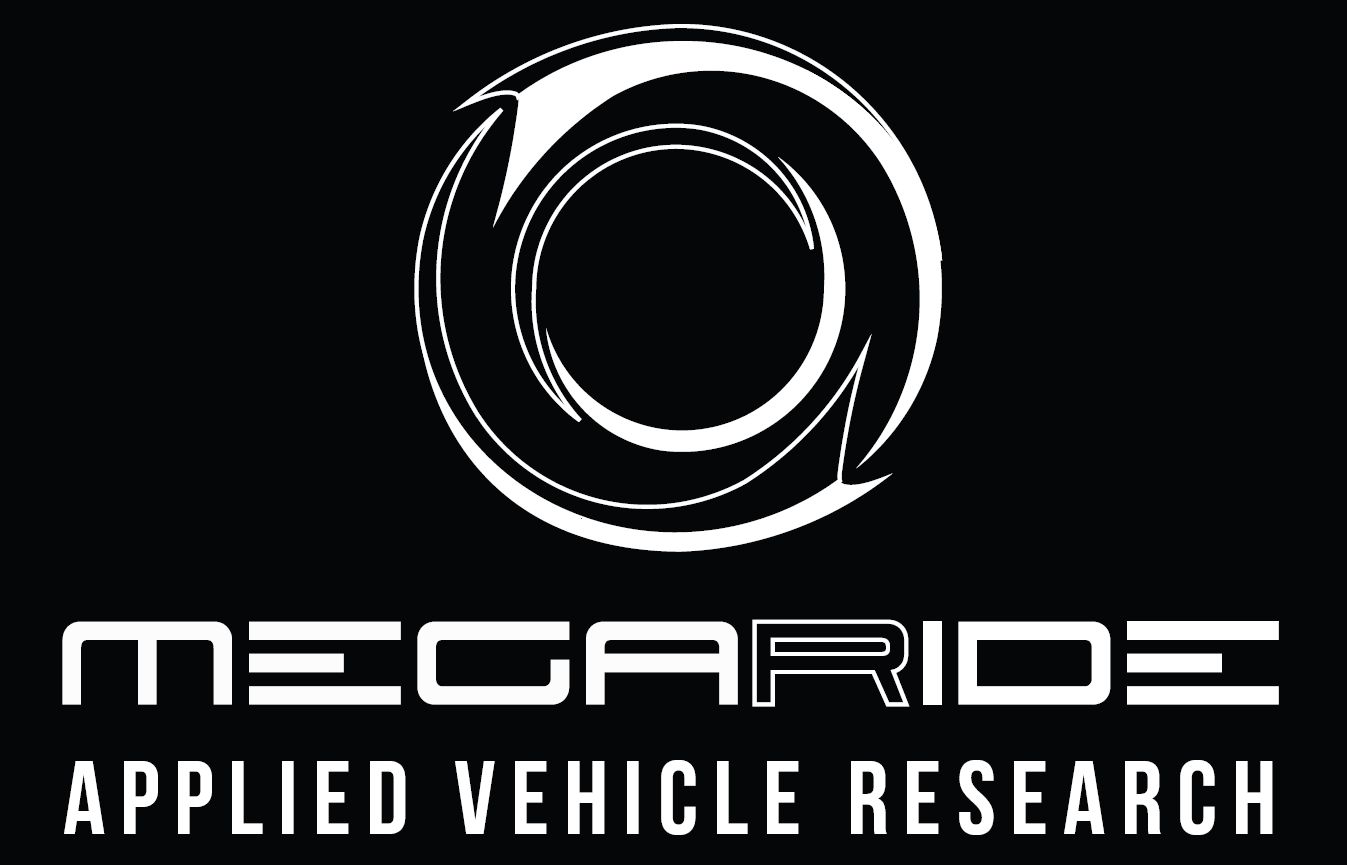 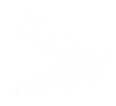 WARM-UP LAP
300
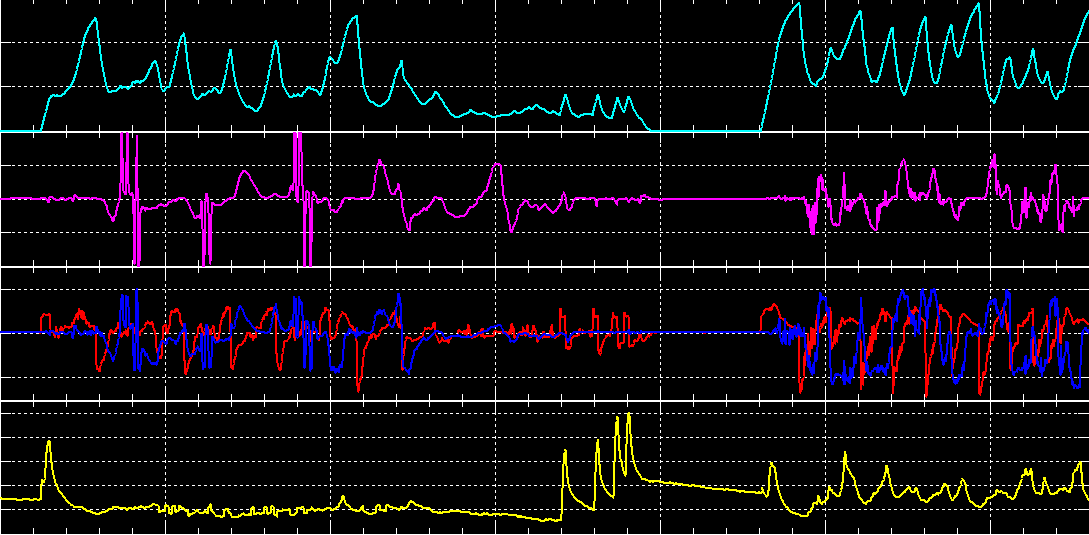 200
SPEED [KM/H]
100
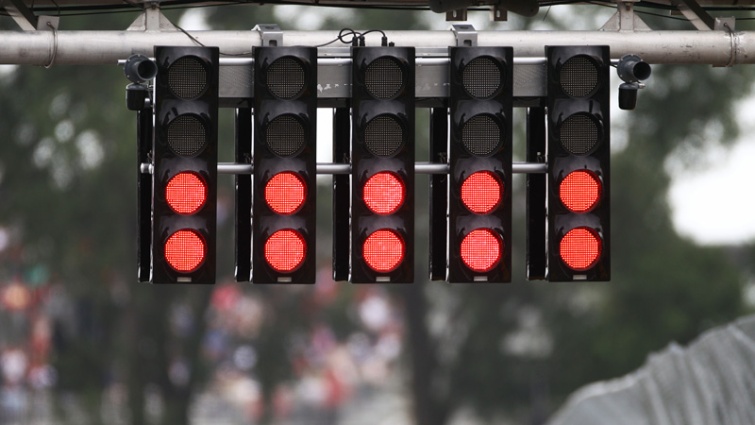 +200
+100
STEER [°]
-100
-200
+2
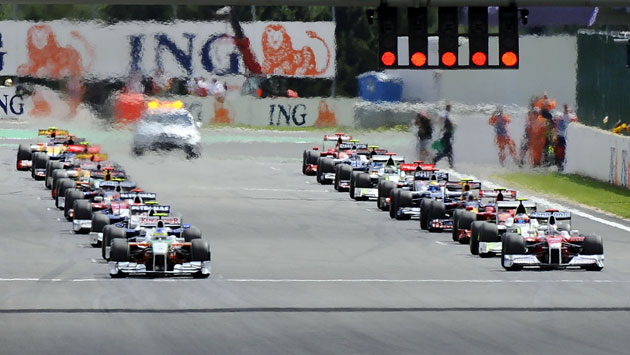 ACC_X ACC_Y [G]
-2
160
TIRE
TEMPERATURE [°C]
120
80
80
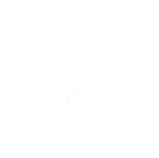 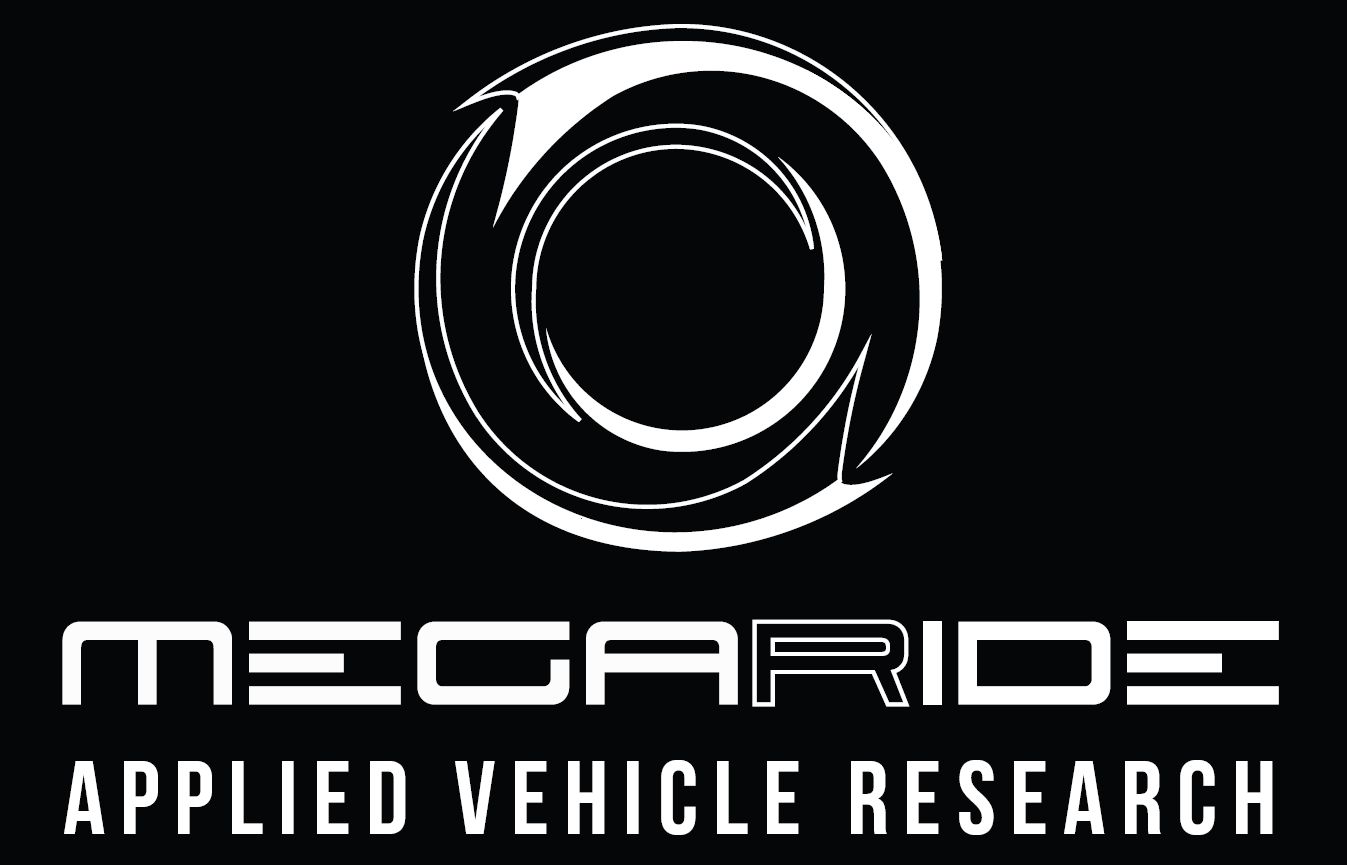 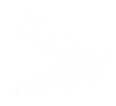 WARM-UP LAP
RACE START
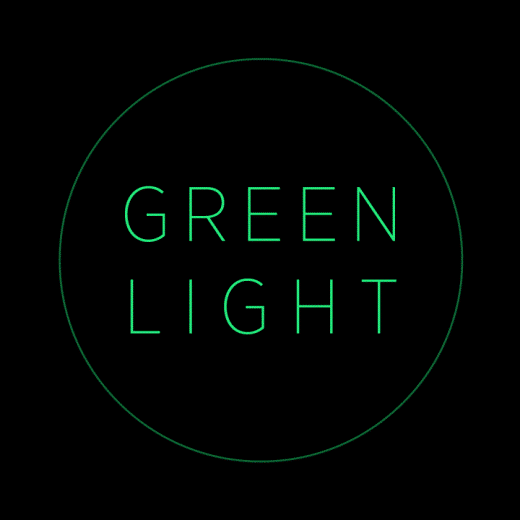 300
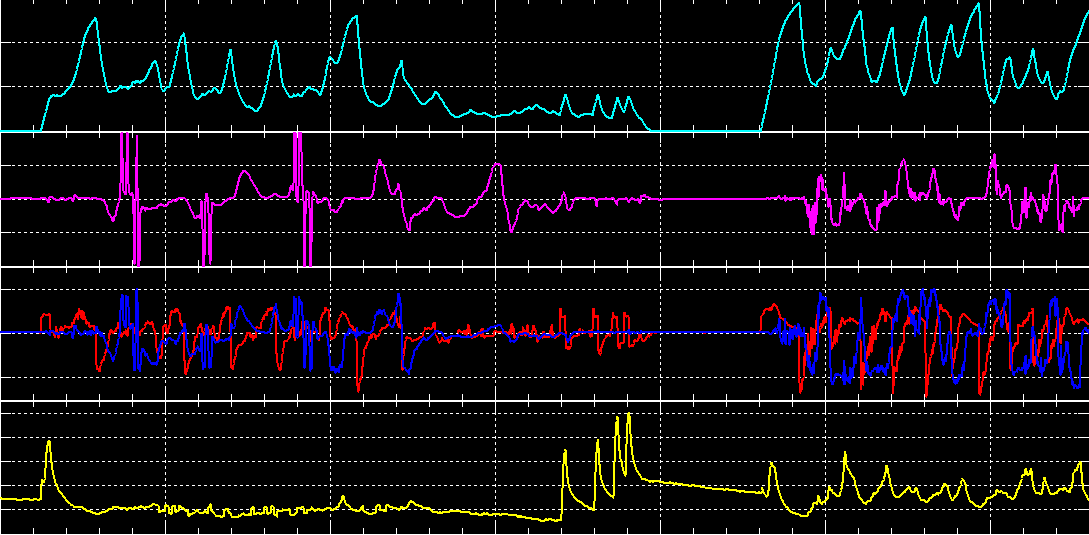 200
SPEED [KM/H]
100
+200
+100
STEER [°]
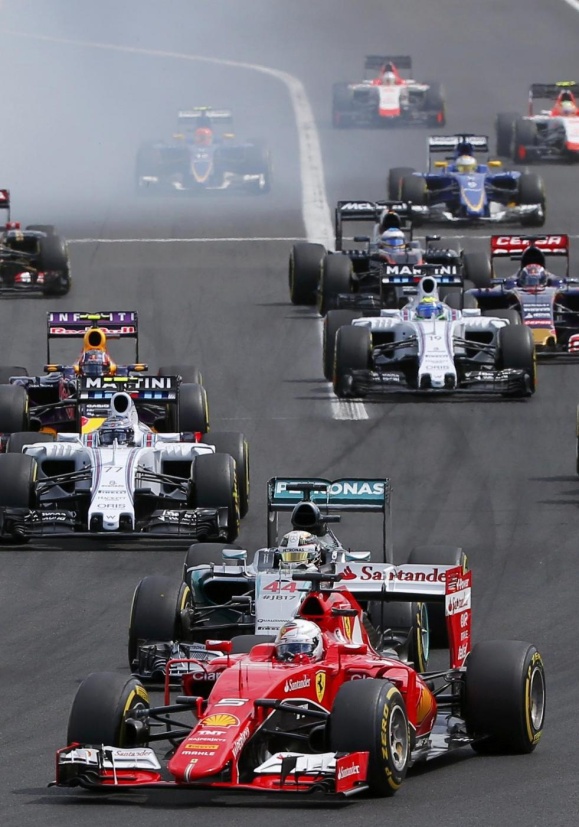 -100
-200
+2
ACC_X ACC_Y [G]
-2
160
TIRE
TEMPERATURE [°C]
120
80
80
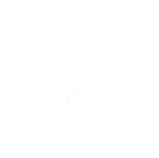 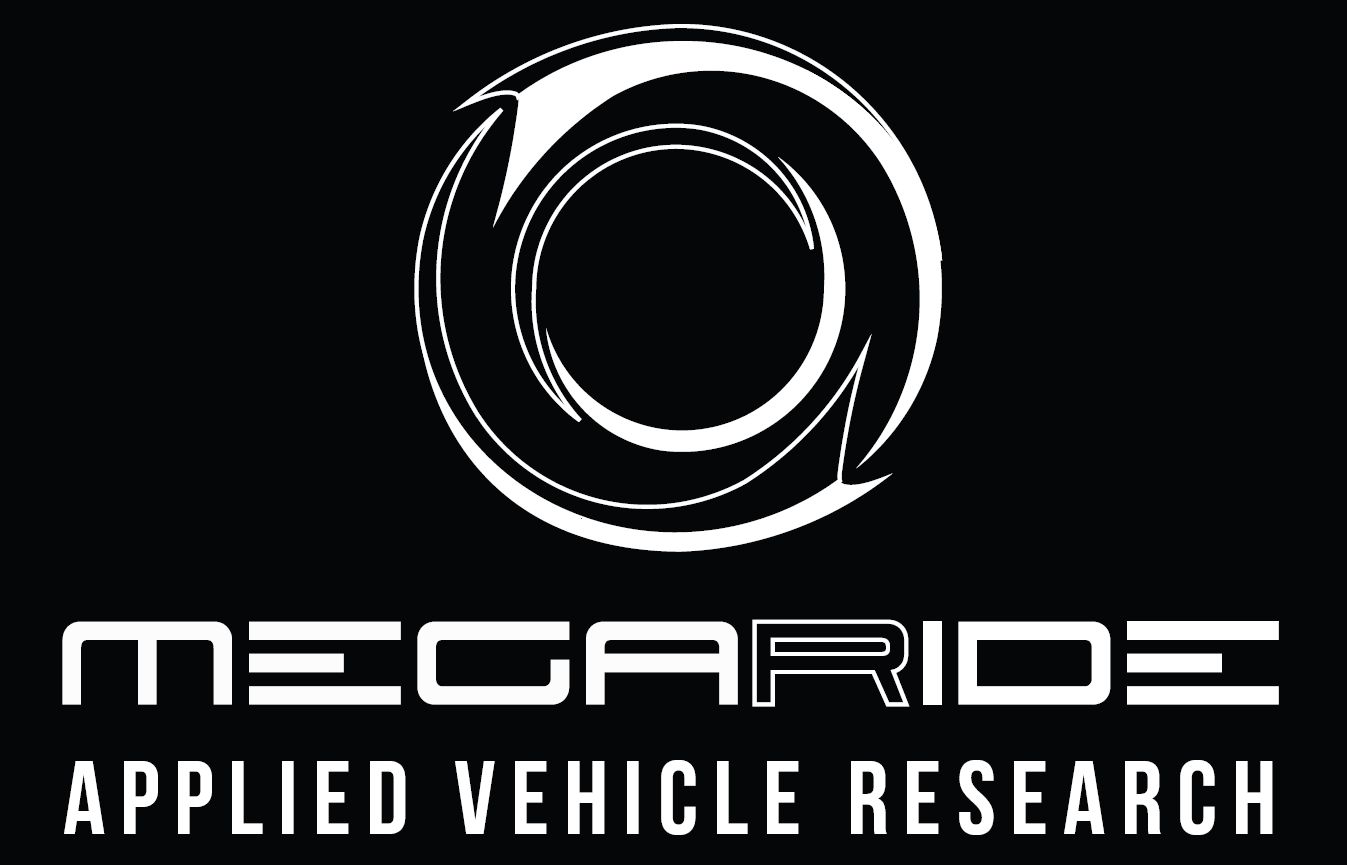 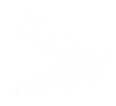 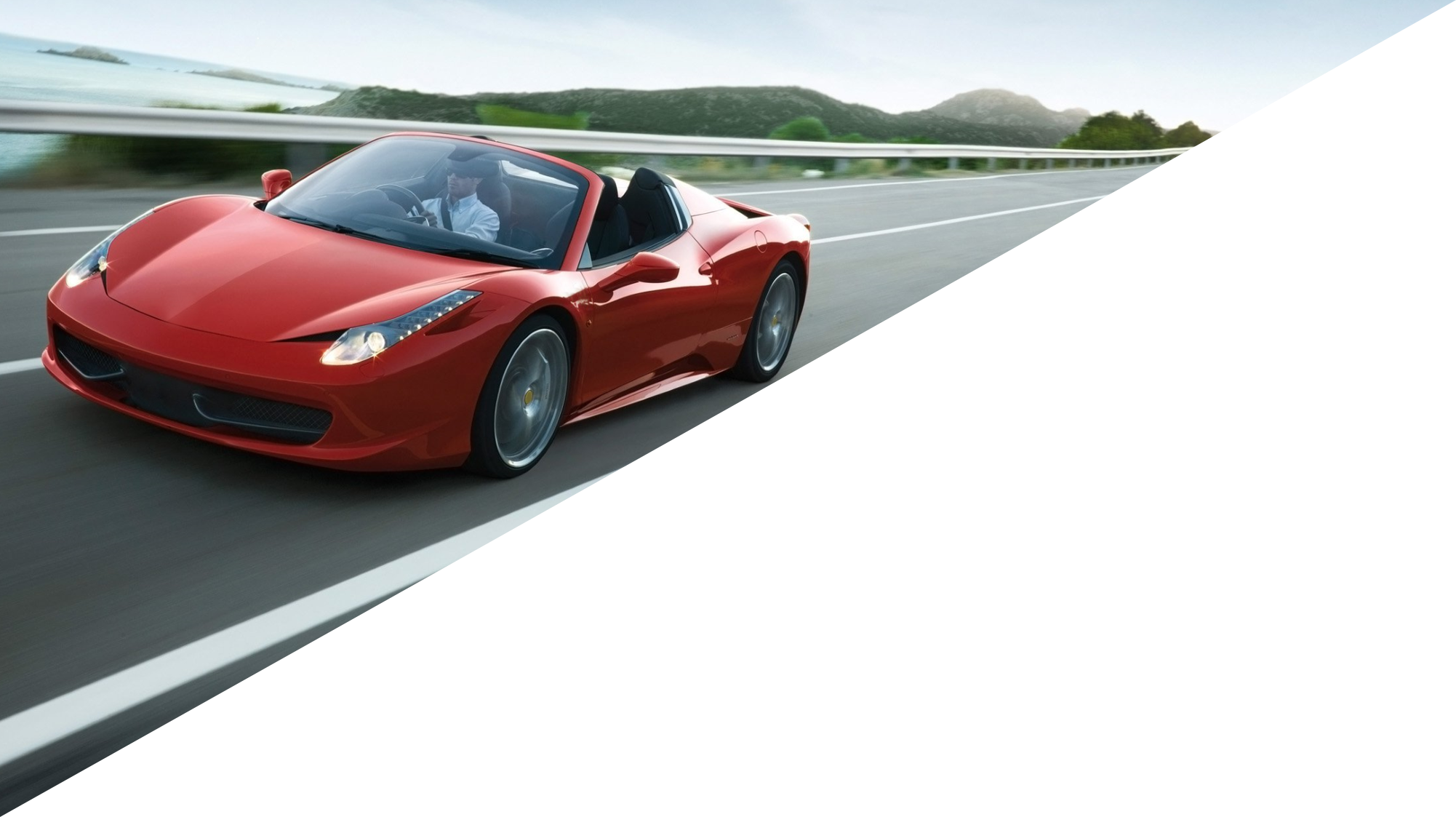 1st Digital Frontier
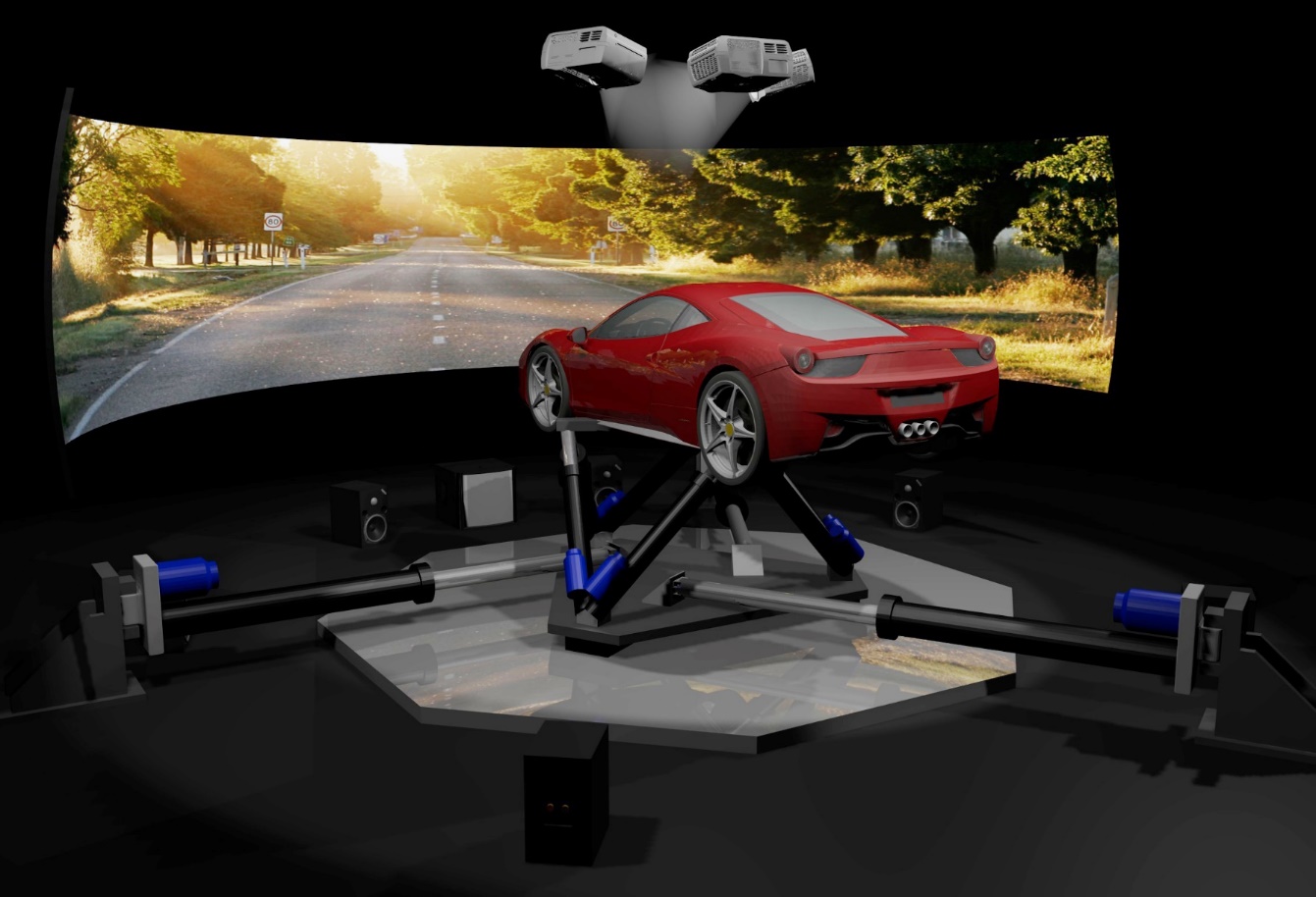 DRIVING SIMULATIONS
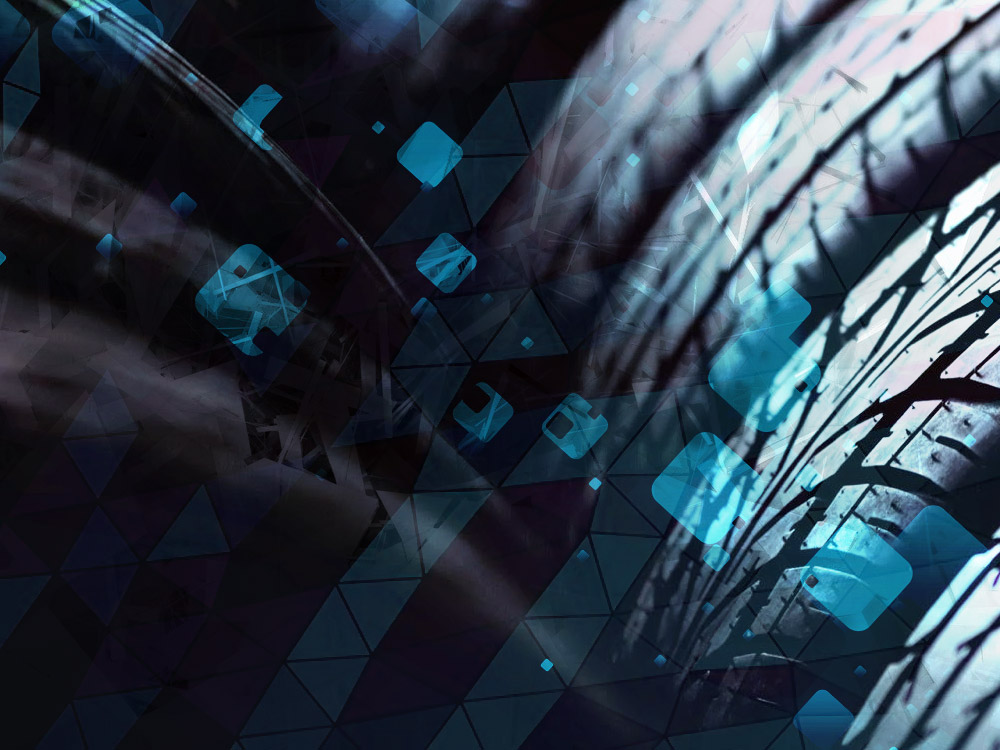 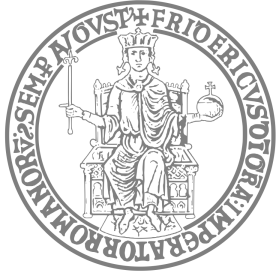 Vehicle Dynamics research group

DII - Dipartimento di Ingegneria Industriale
Università degli Studi di Napoli Federico II
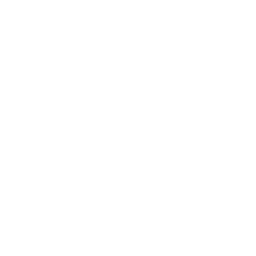 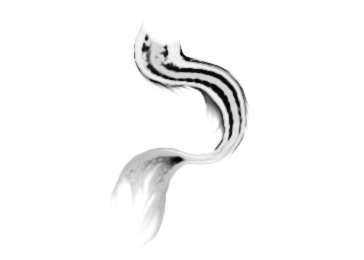 Mega Ride
megaride
“TIRE TECHNOLOGY OF THE YEAR” 
@ TIRE TECHNOLOGY EXPO 2018
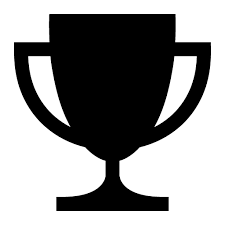 GROWING TEAM (x3) AND REVENUES (x10) 
IN 3 YEARS WITH NO DEBT / NO EQUITY
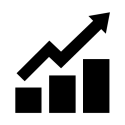 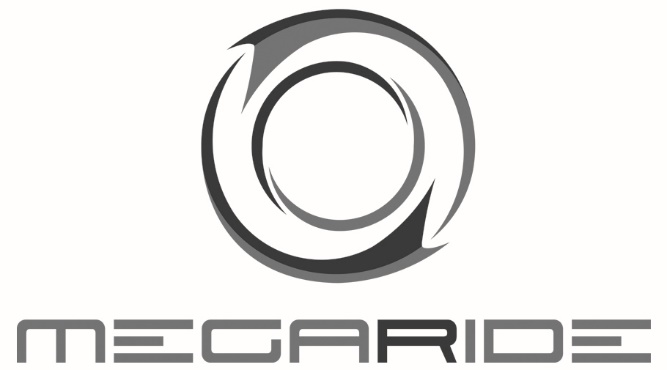 EXCLUSIVE INTERACTIONS 
WITH MOTORSPORT TEAMS
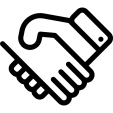 APPLIED VEHICLE RESEARCH
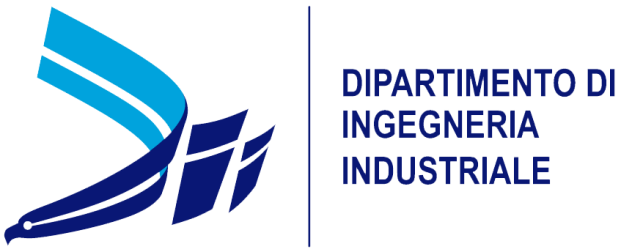 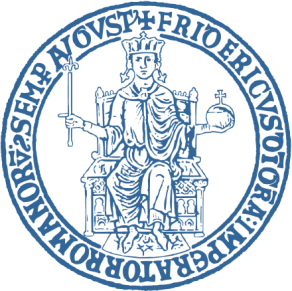 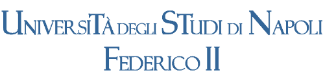 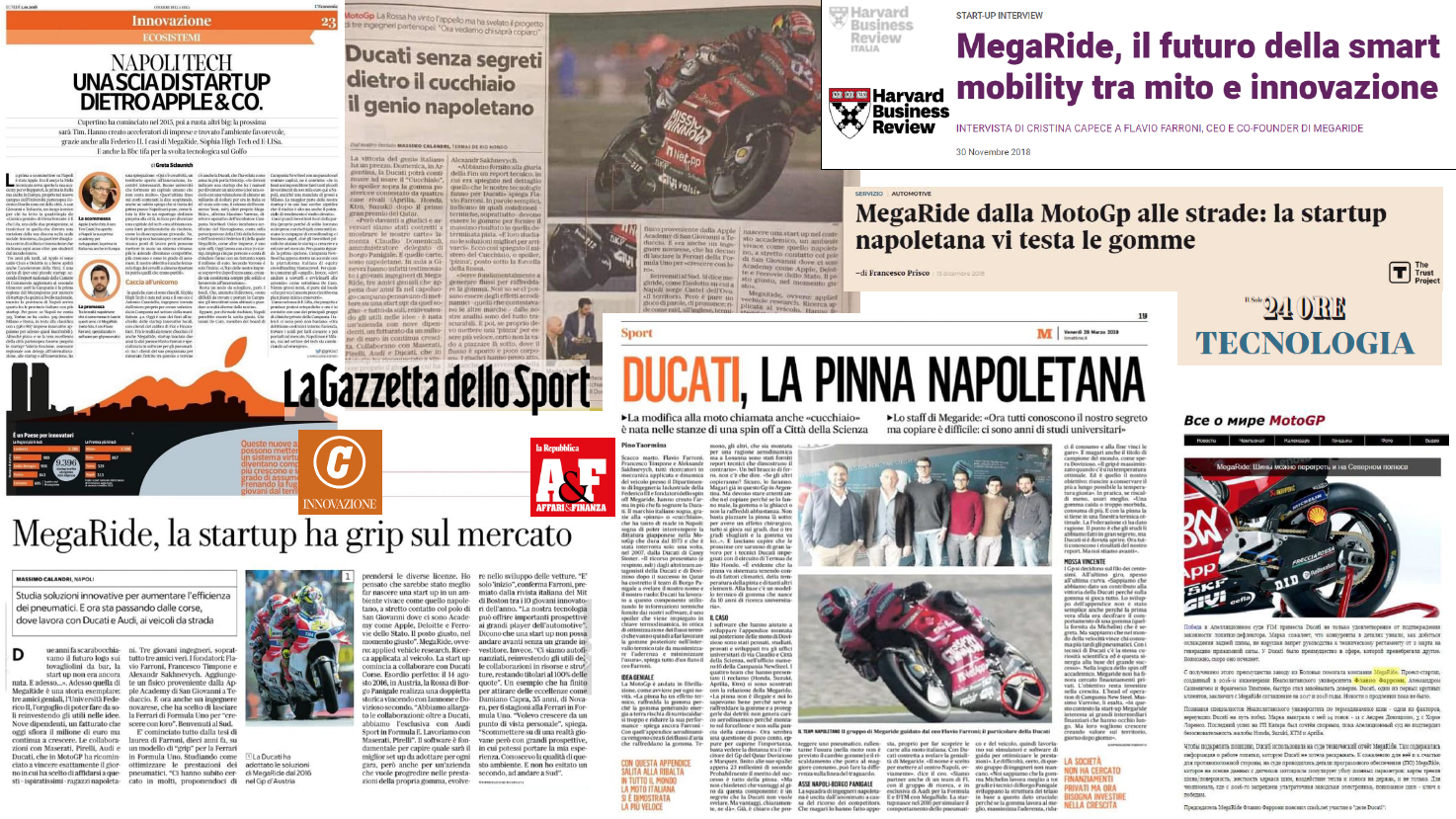 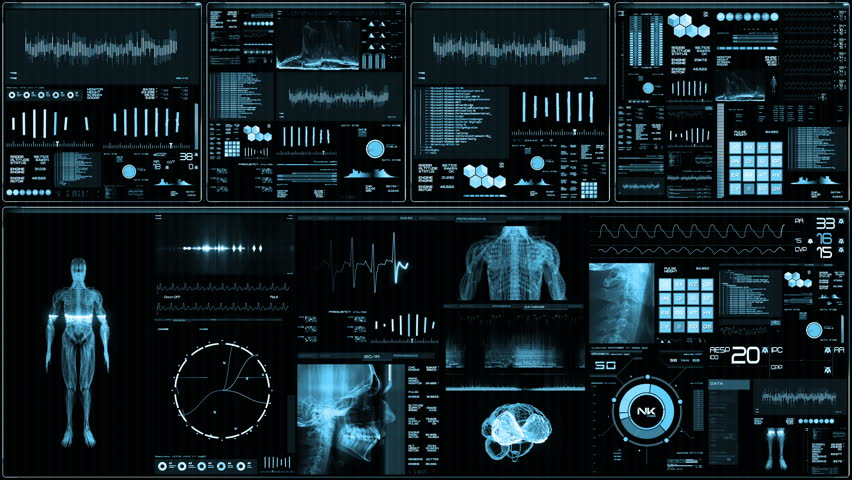 2nd Digital Frontier
DRIVER MONITORING
2nd Digital Frontier
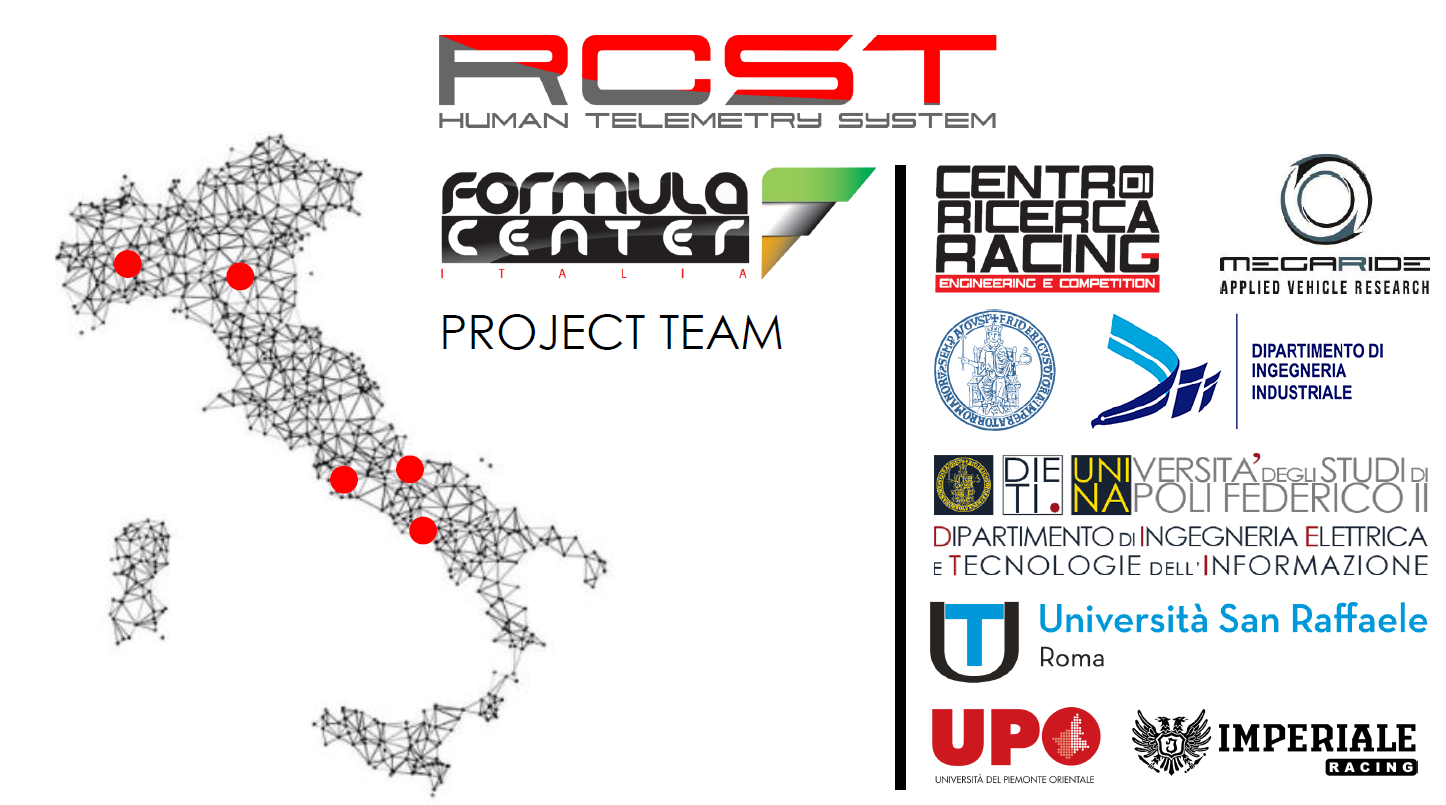 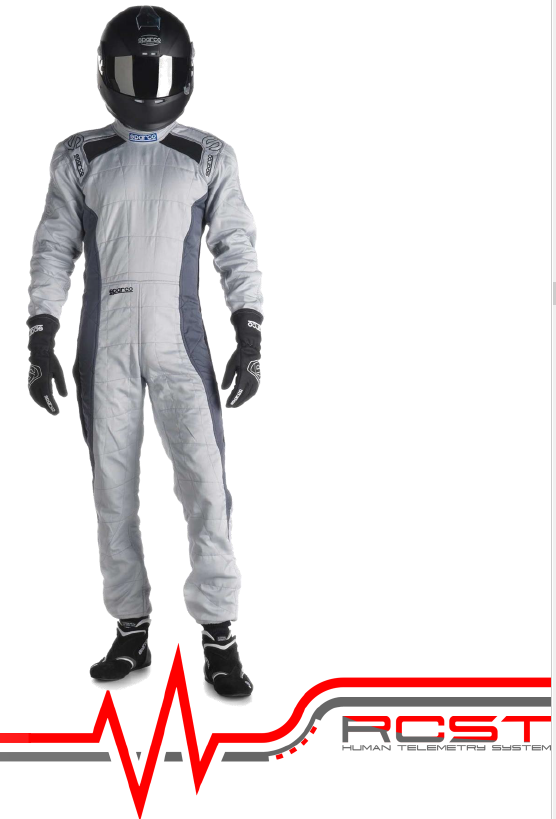 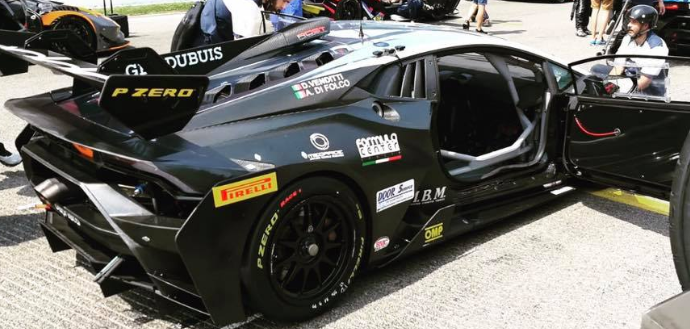 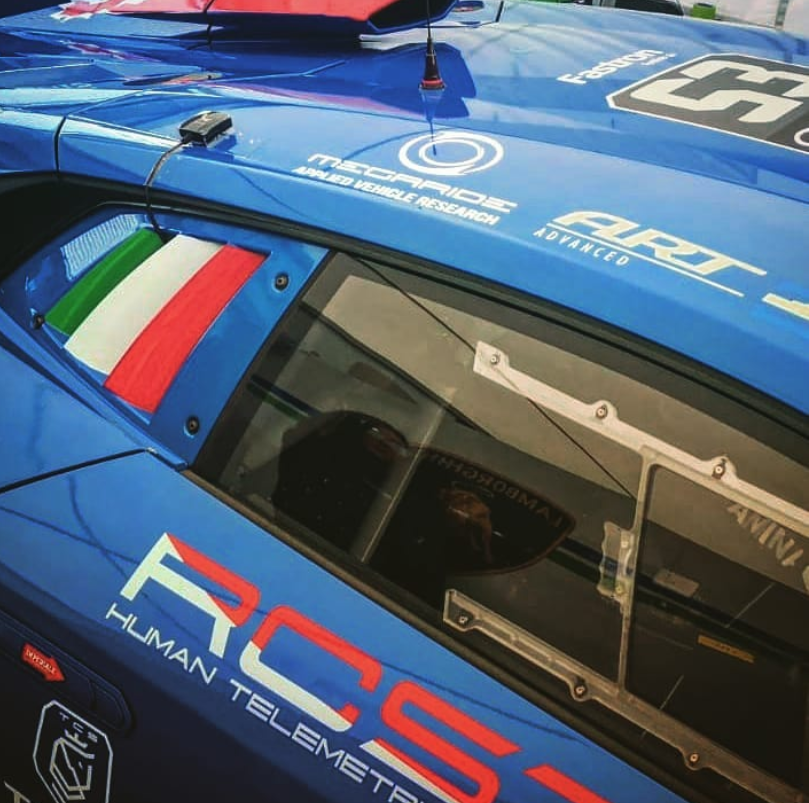 DRIVER MONITORING
DRIVING SIMULATIONS
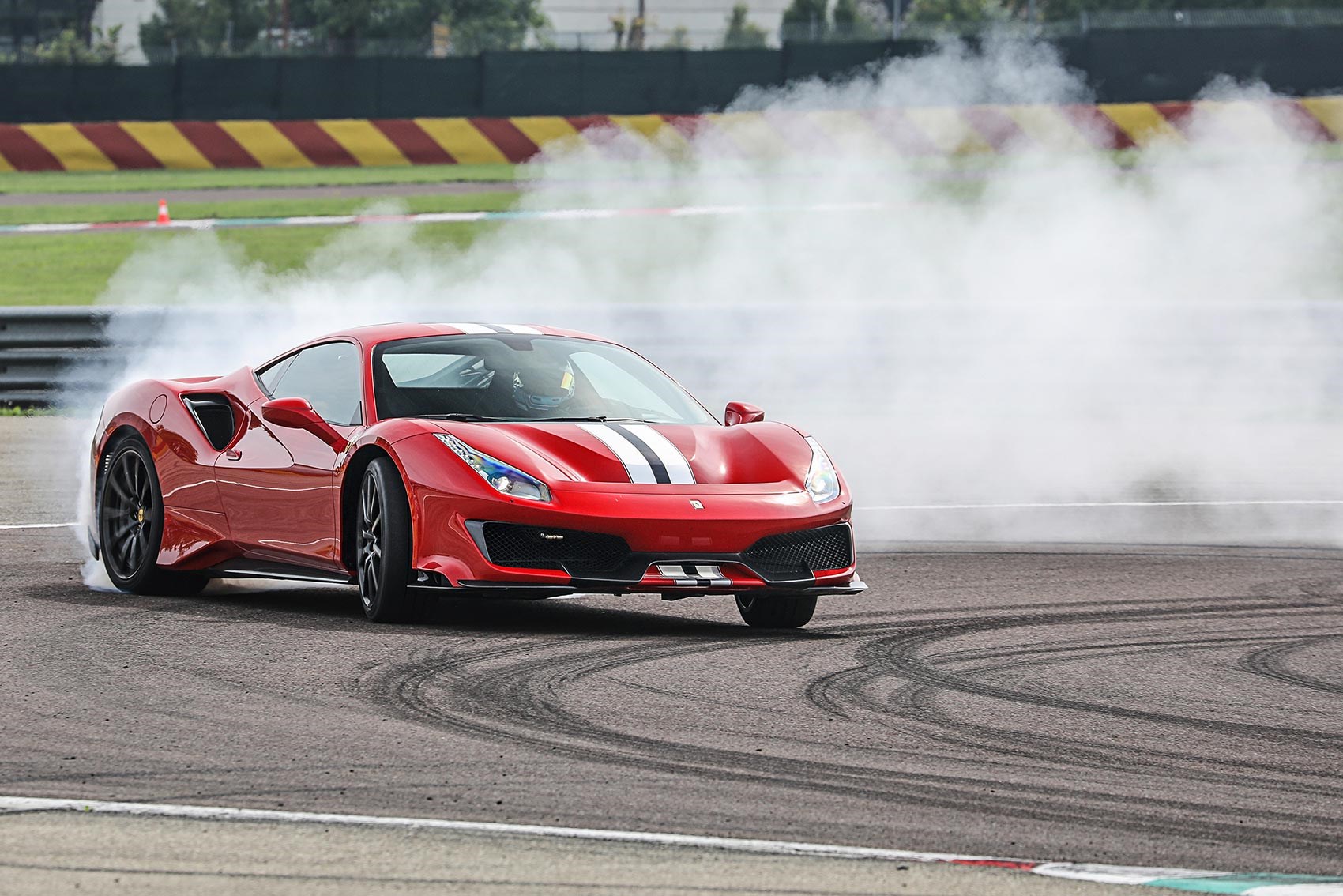 3rd Digital Frontier
ARTIFICIAL INTELLIGENCE
3rd Digital Frontier
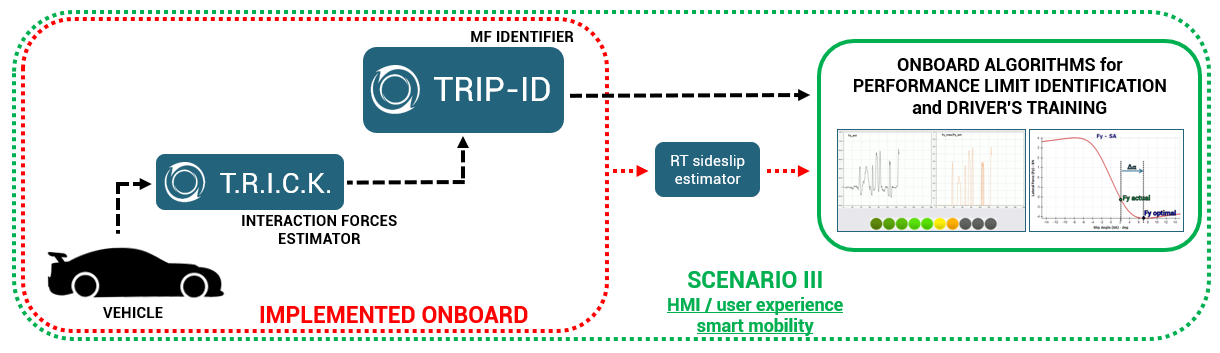 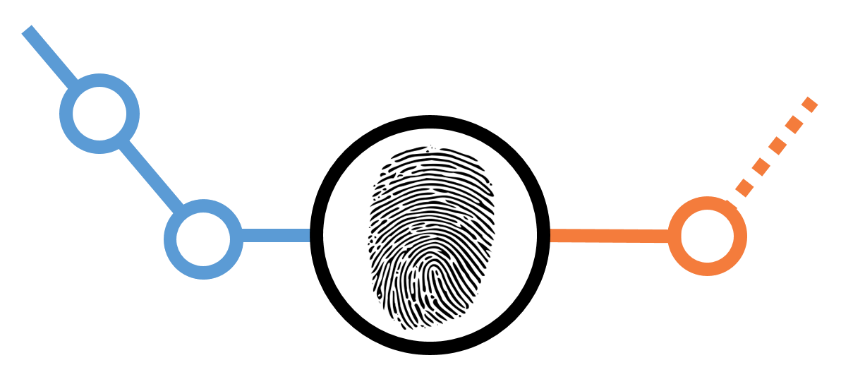 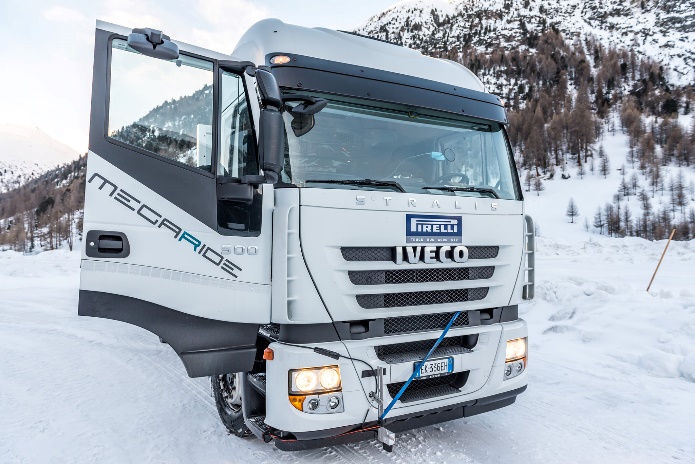 ARTIFICIAL INTELLIGENCE
4th Digital Frontier
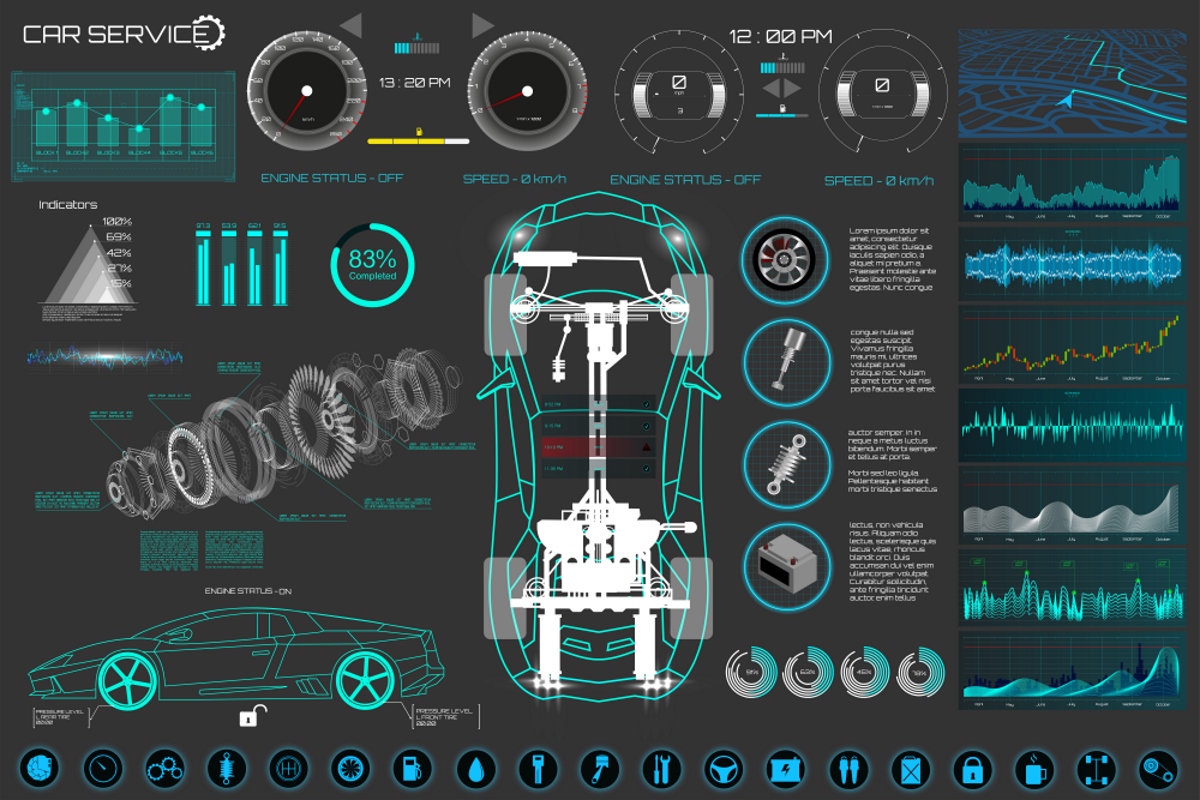 ROAD & CAR PREDICTIVE MAINTENANCE
4th Digital Frontier
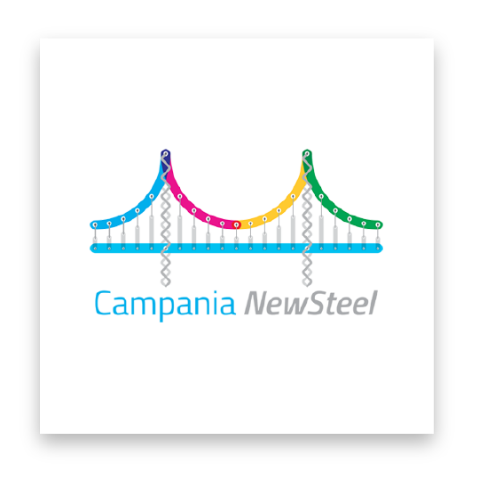 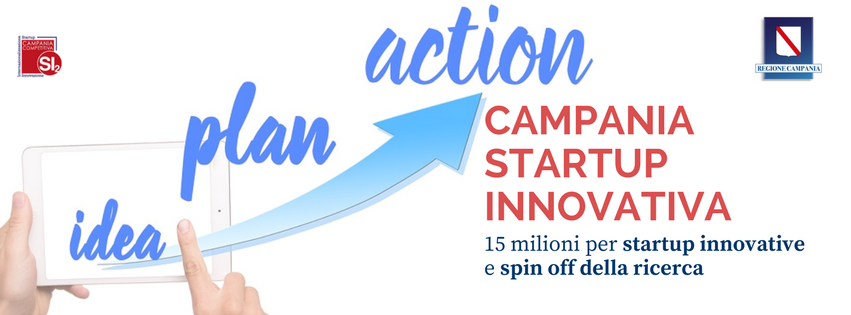 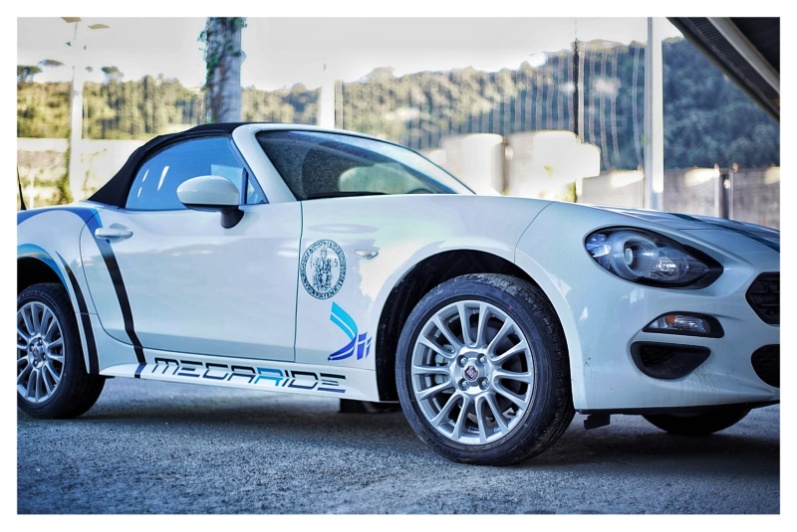 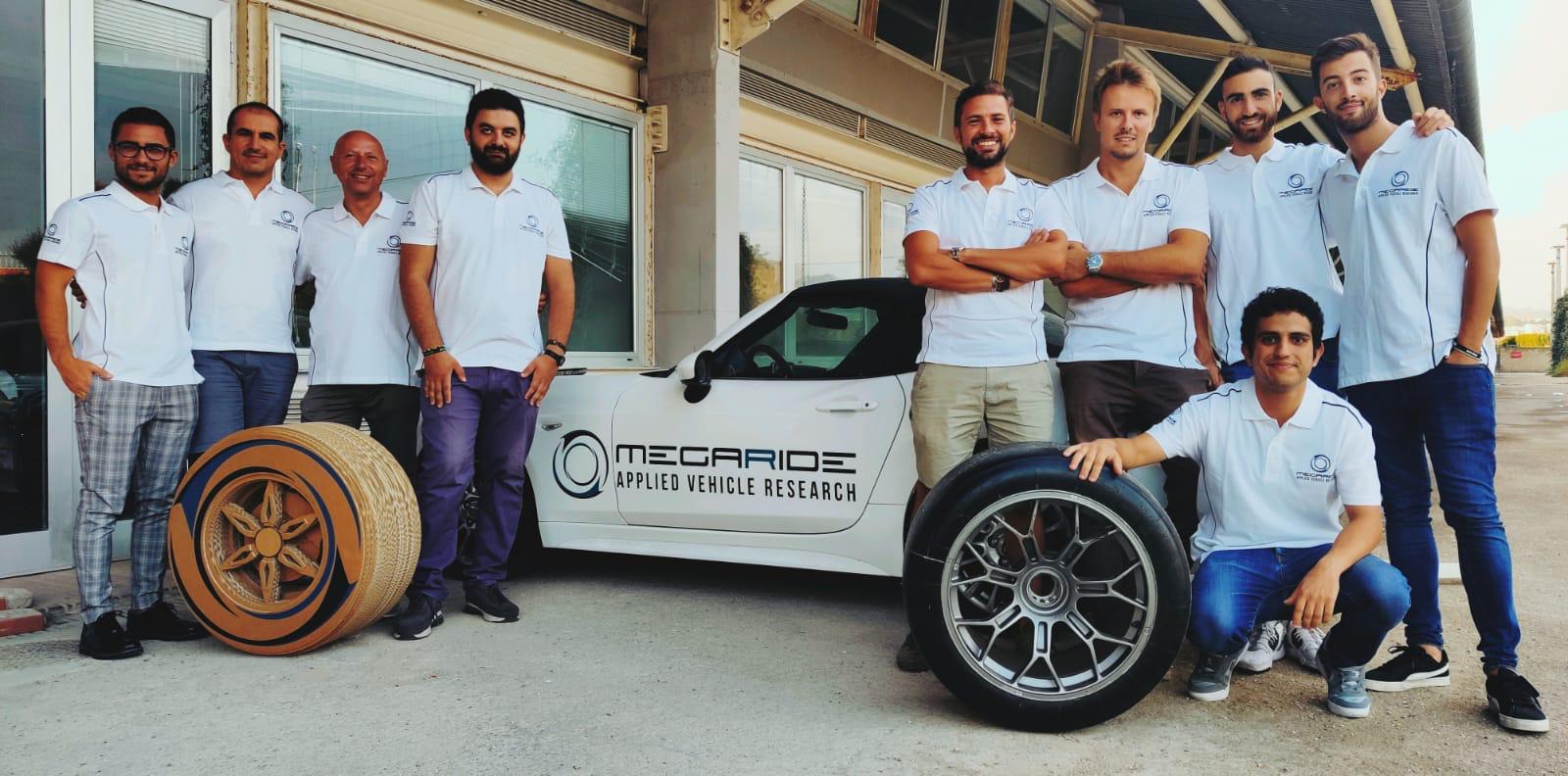 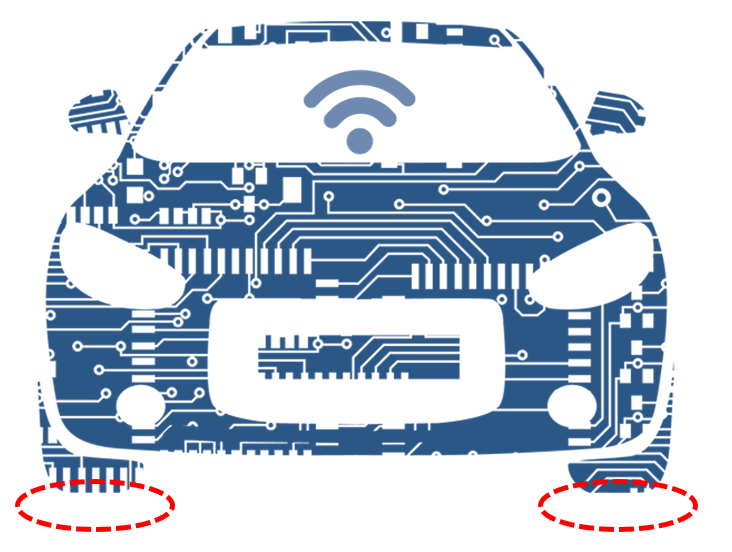 ROAD & CAR PREDICTIVE MAINTENANCE
5th Digital Frontier
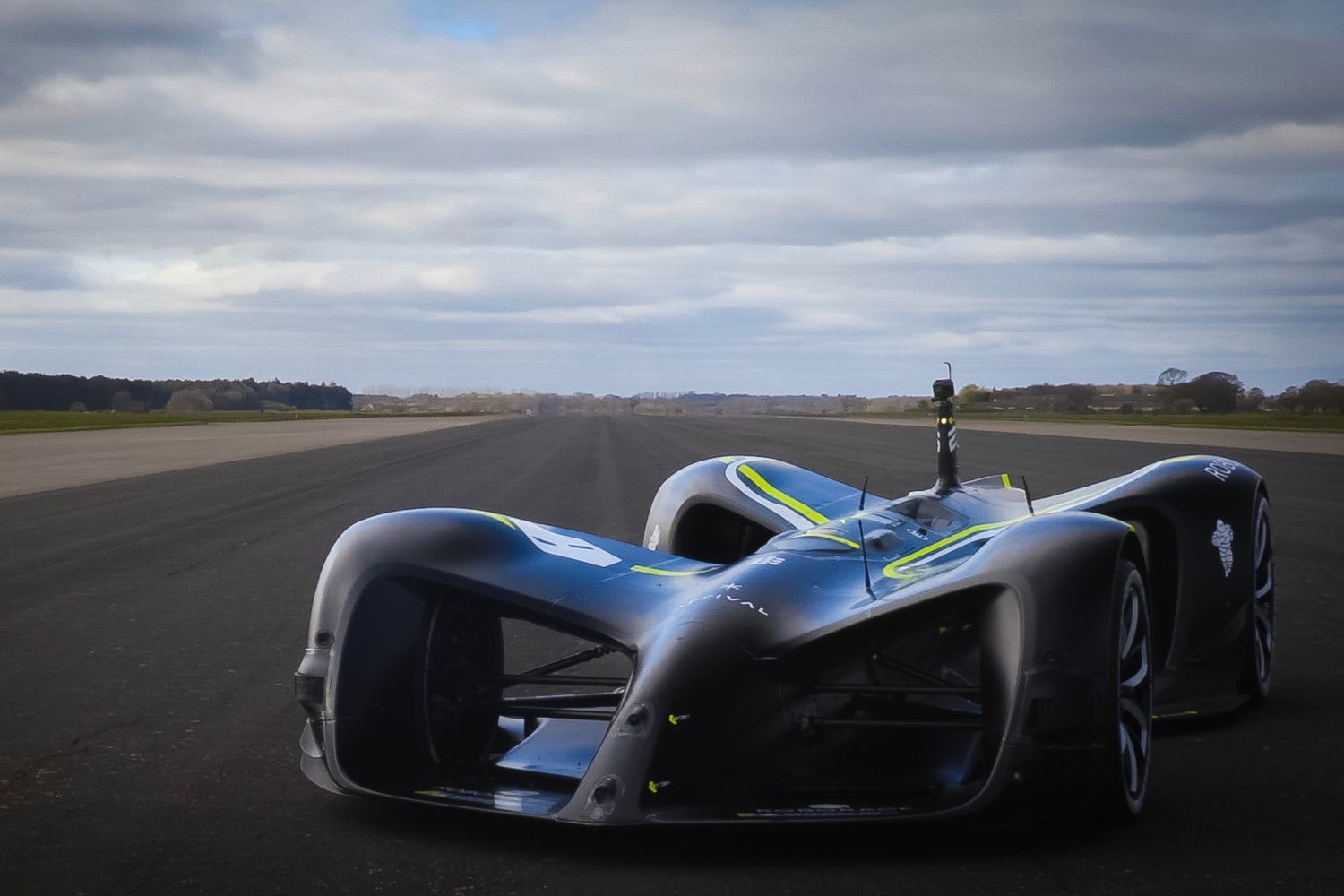 CONNECTED & AUTONOMOUS DRIVING
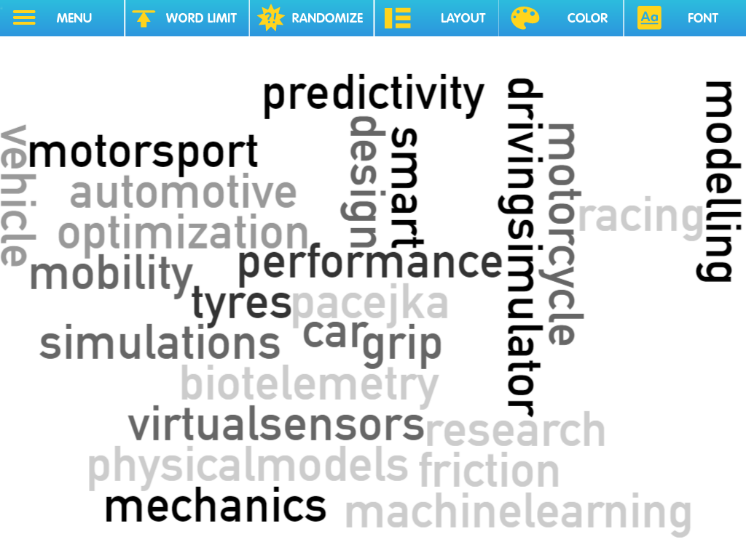 research partners
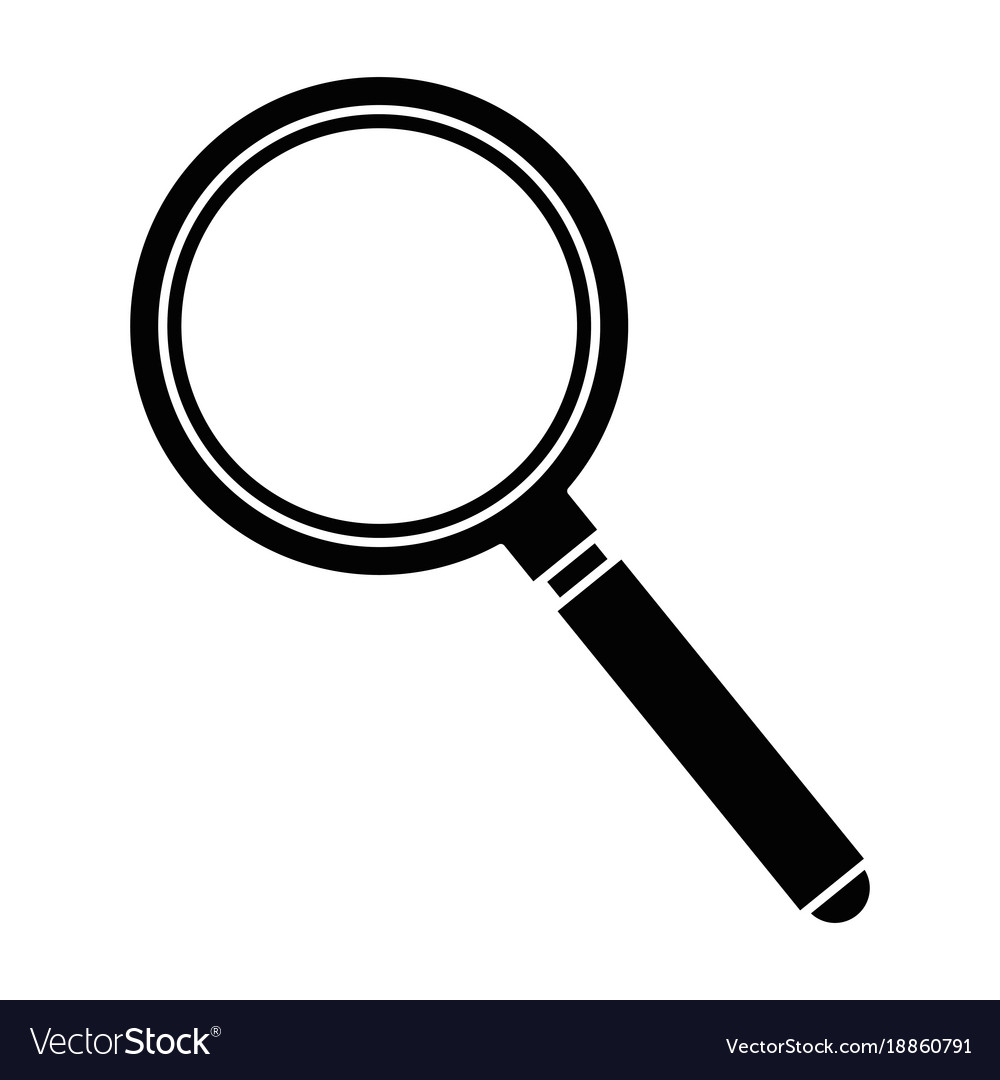 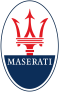 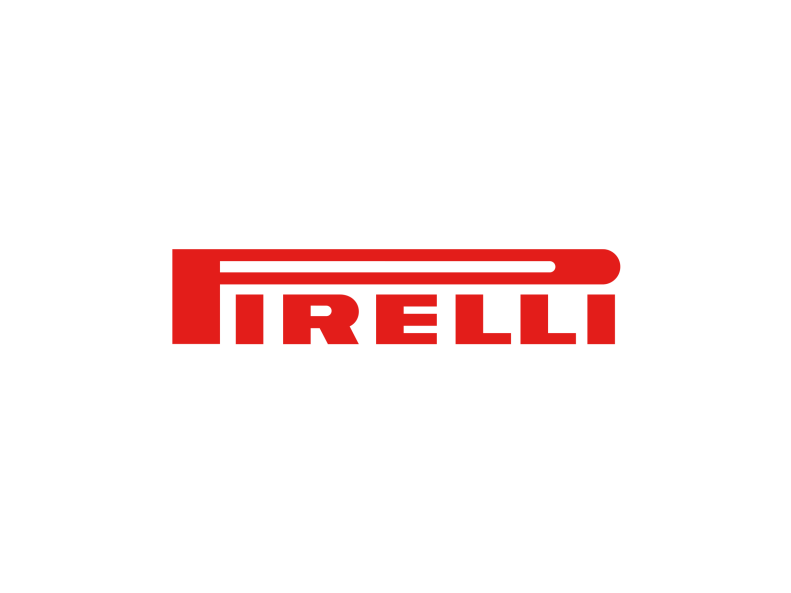 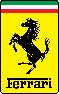 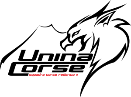 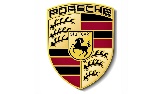 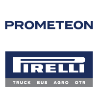 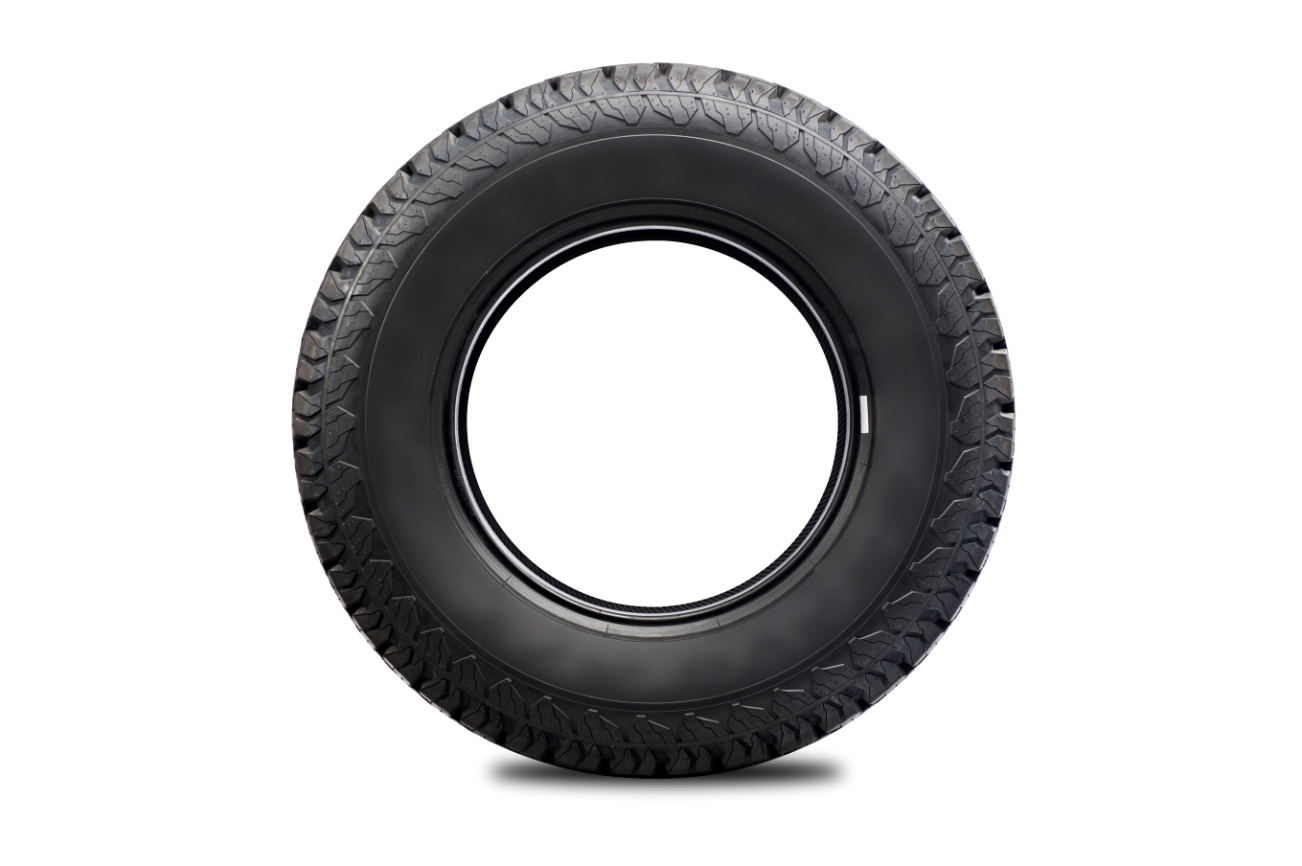 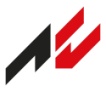 business partners
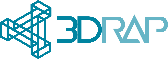 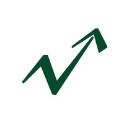 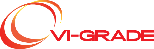 4 PhD + 1 post-doc
about 25 master thesis per year
about 15 bachelor thesis per year
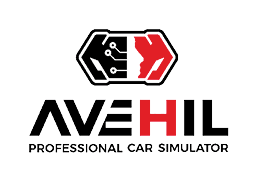 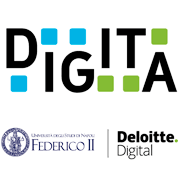 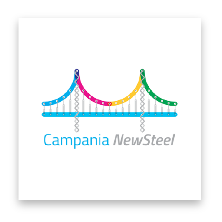 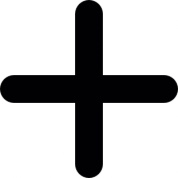 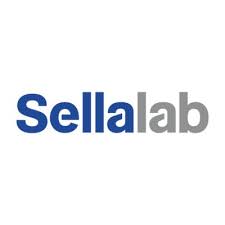 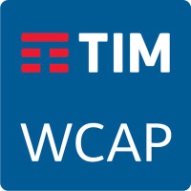 customers
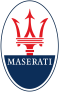 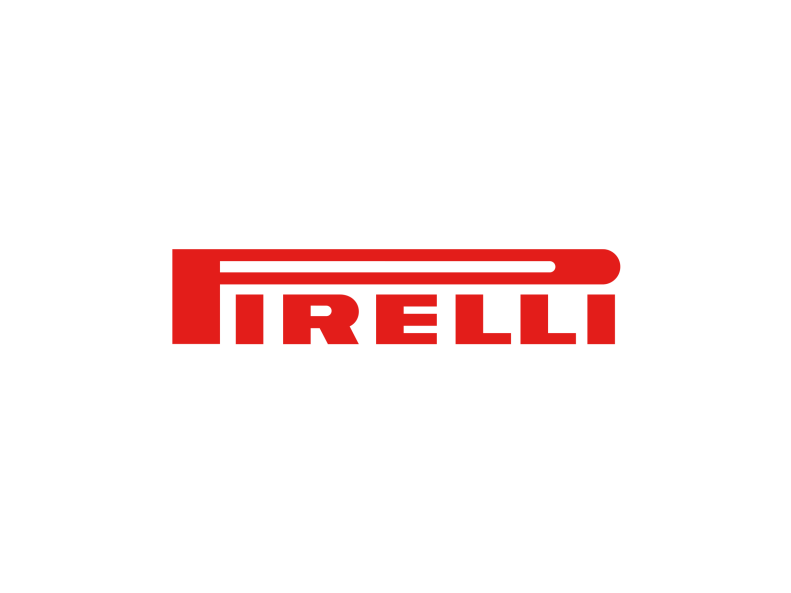 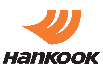 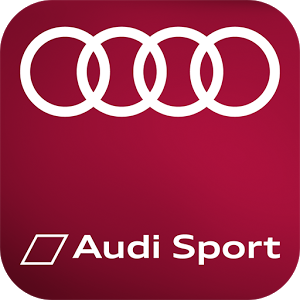 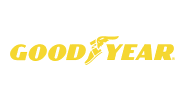 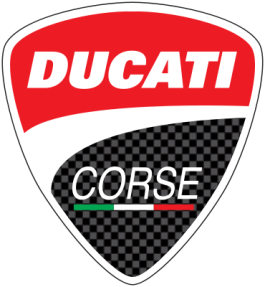 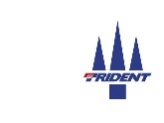 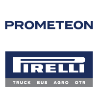 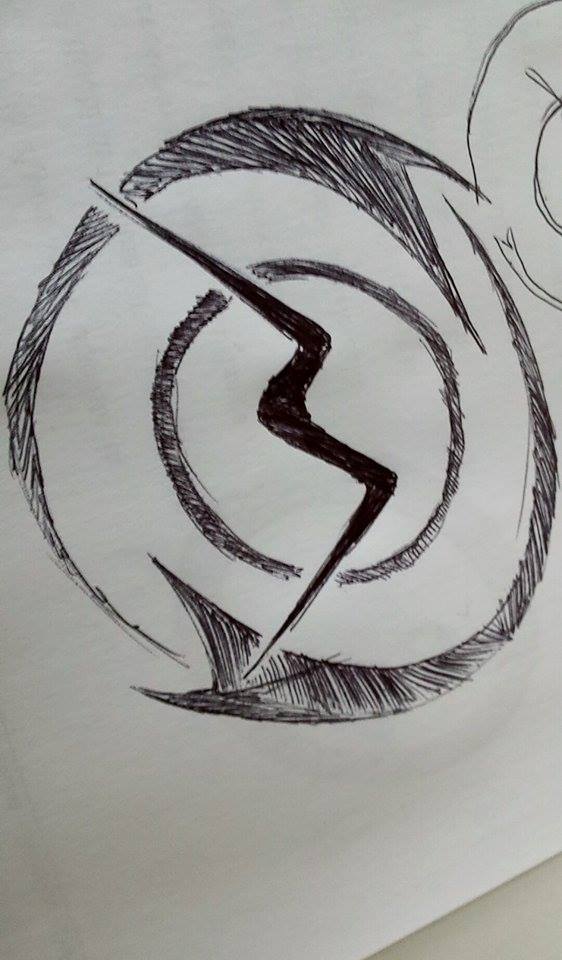 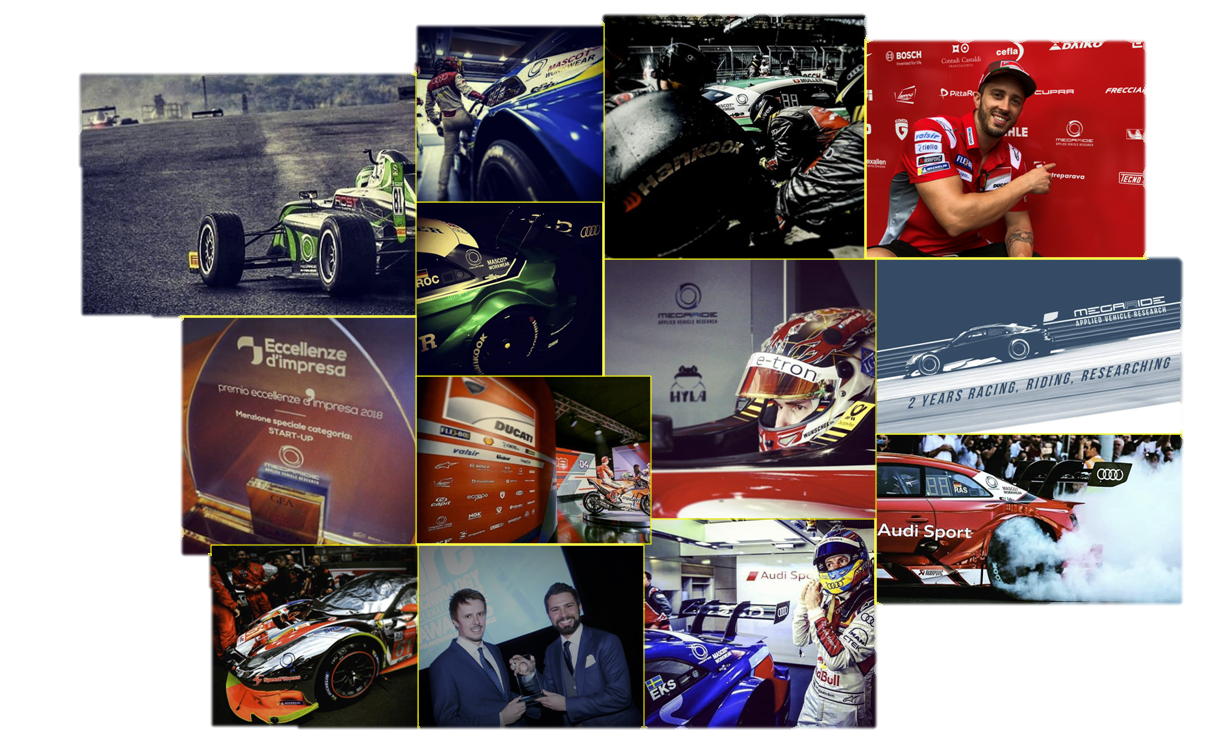 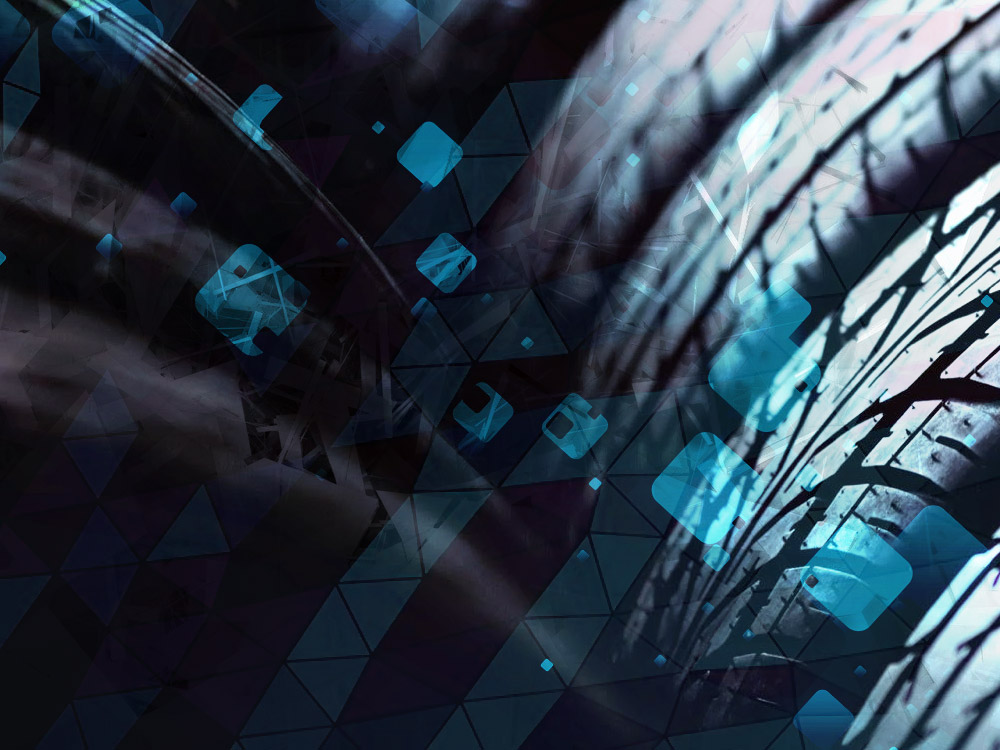 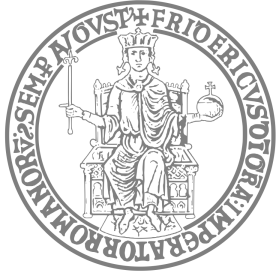 flavio.farroni@unina.it
+39 333 374 26 46

Via Claudio 21, 80125 NAPOLI
DII – Dipartimento di Ingegneria Industriale
Università degli Studi di Napoli "Federico II"
MegaRidevehicledynamics
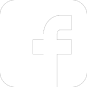 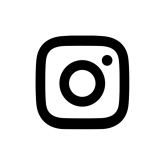 megaride_vehicle_dynamics